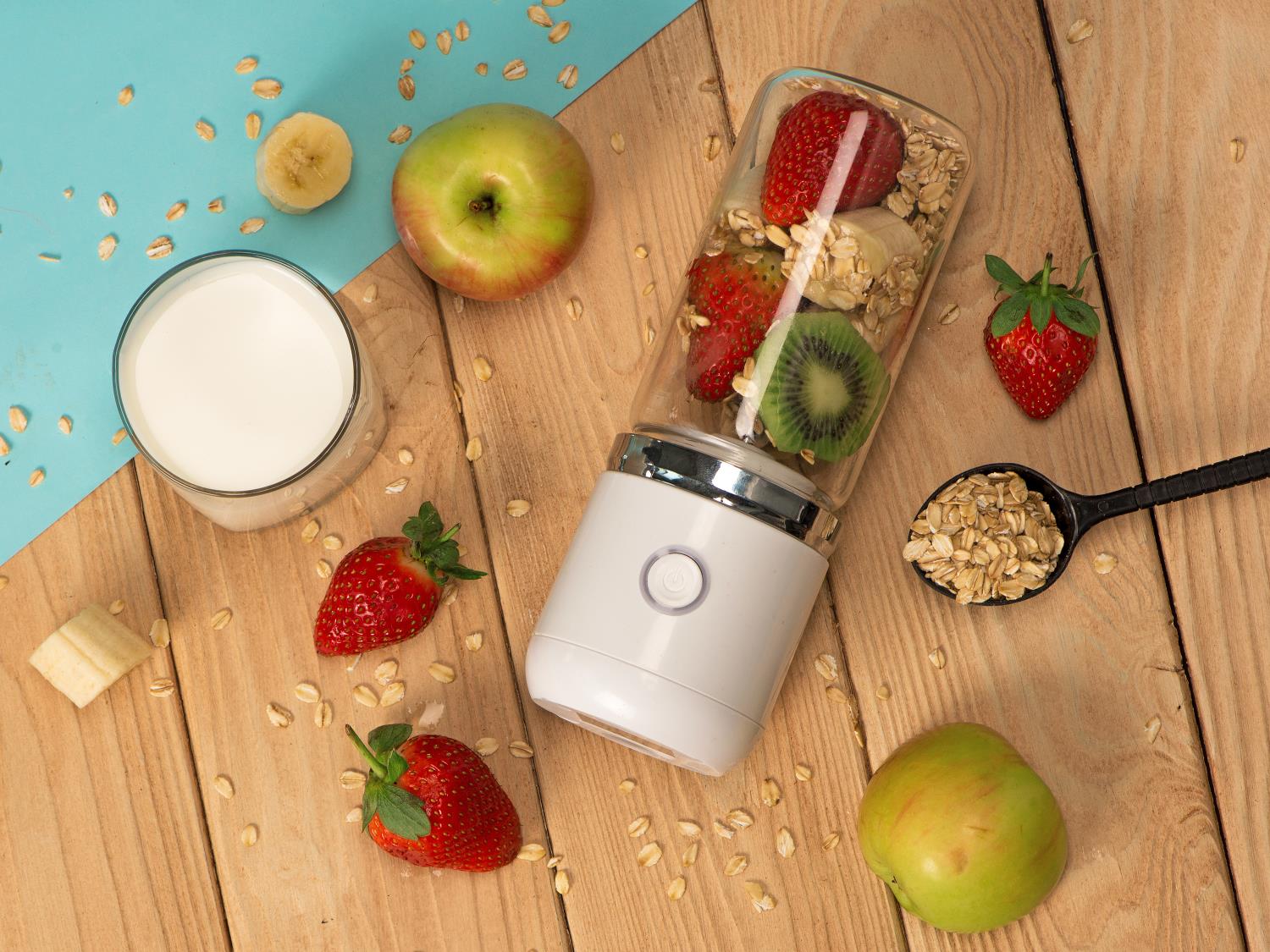 Микс новинок:
начало
2021
У ПРИРОДЫ НЕТ ПЛОХОЙ ПОГОДЫ
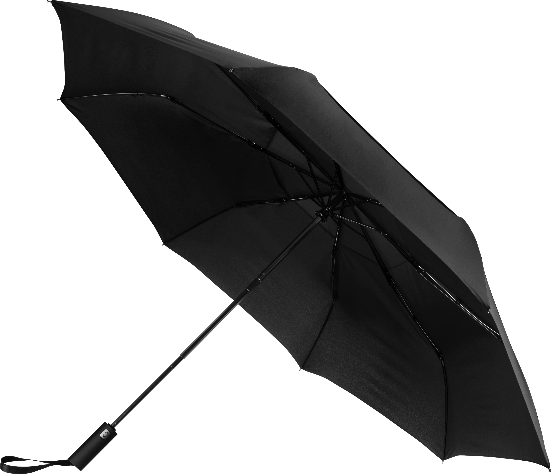 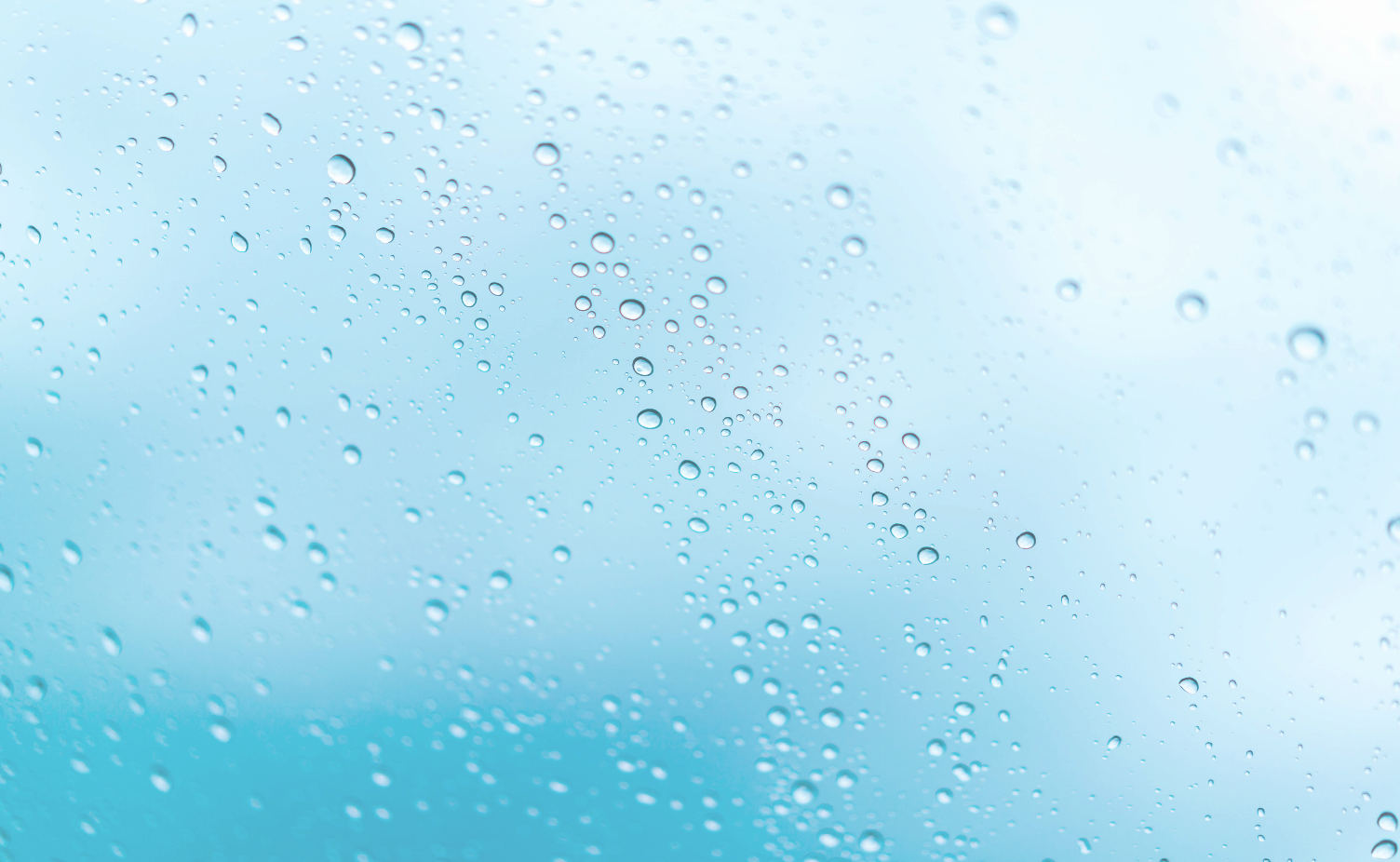 906203
Зонт-полуавтомат складной Motley
с цветными спицами *
989 руб.
приход 
в конце марта
приход 
в конце марта
приход 
в конце марта
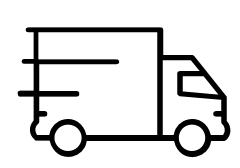 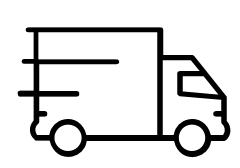 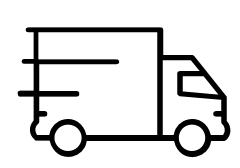 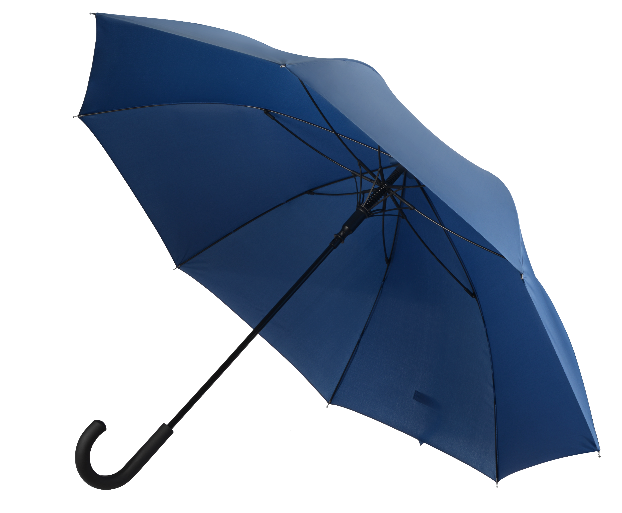 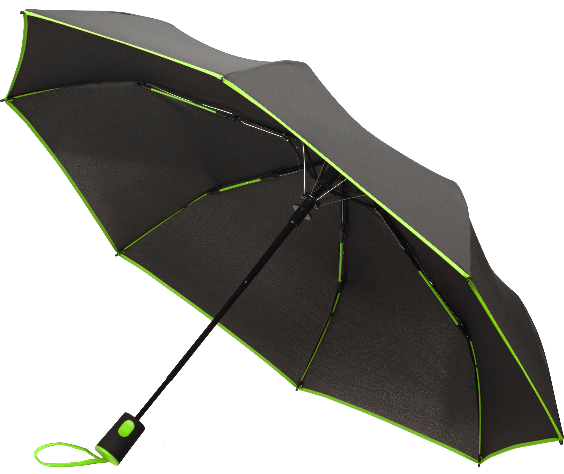 908107
908207
Зонт -трость Lunker 
с большим куполом * (d 135 см)
Складной зонт-автомат Canopy с двойным куполом * (d 135 см)
1199 руб.
1499 руб.
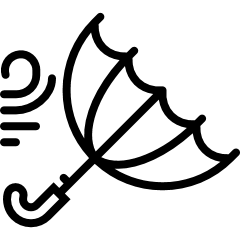 * Антиветер - это система, которая включает в себя комплекс пружин и звеньев спиц, изготовленных из гибкого и упругого материала.
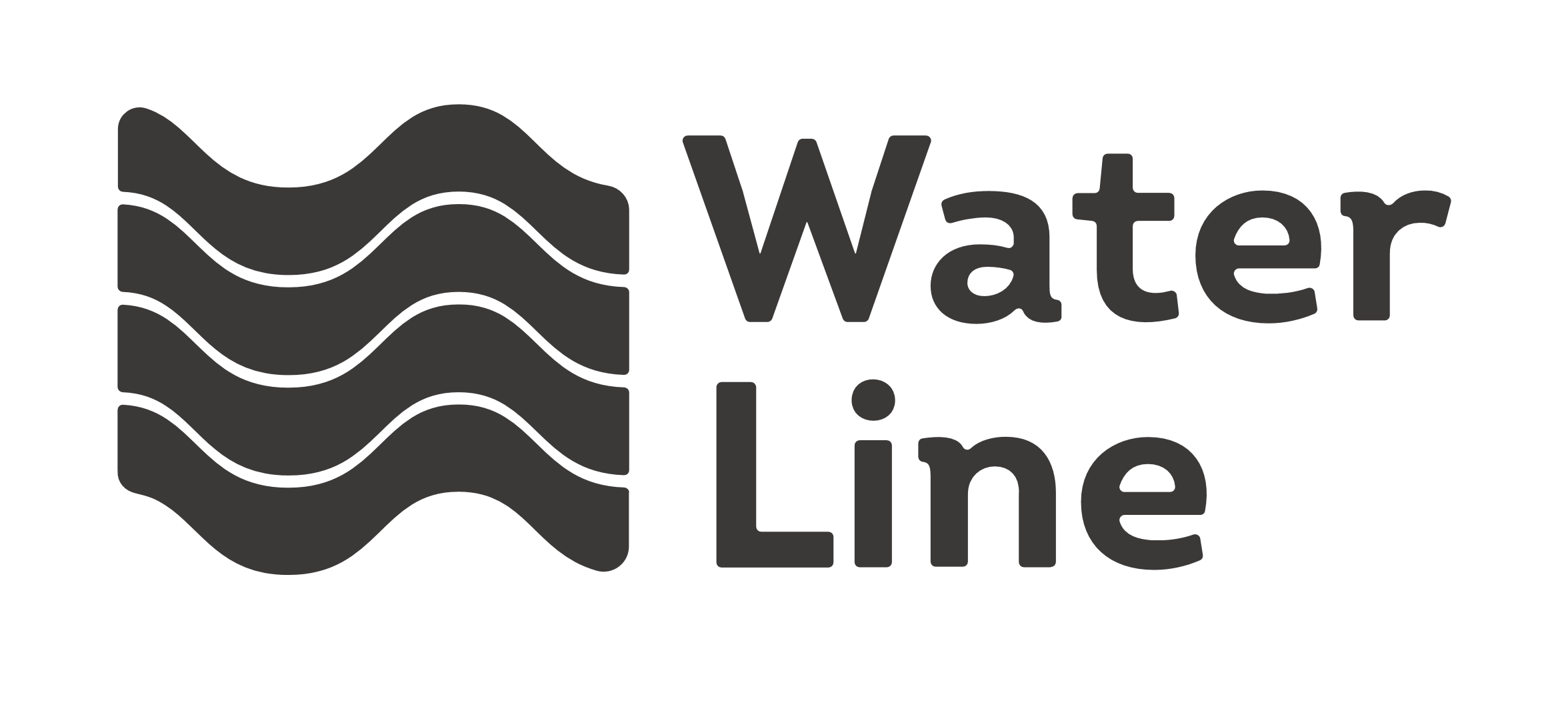 СОХРАНЯЯ ТЕПЛО
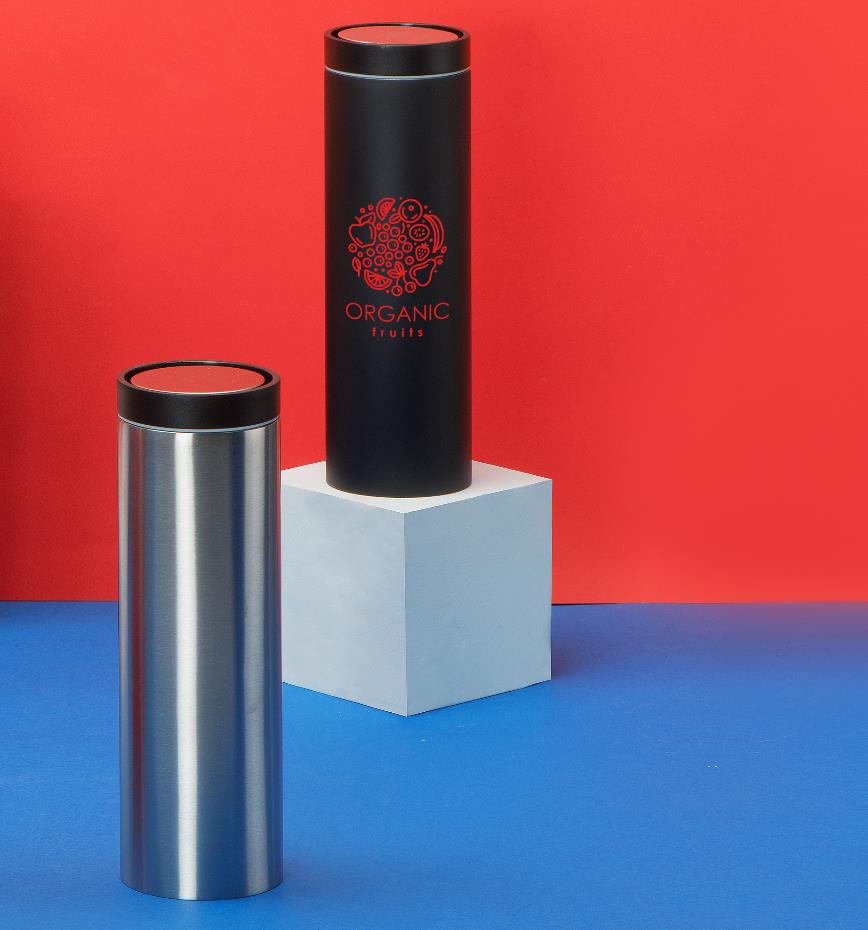 813000
Термокружка «Noble» 
с 360° крышкой-кнопкой
вакуумная изоляция
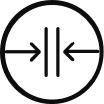 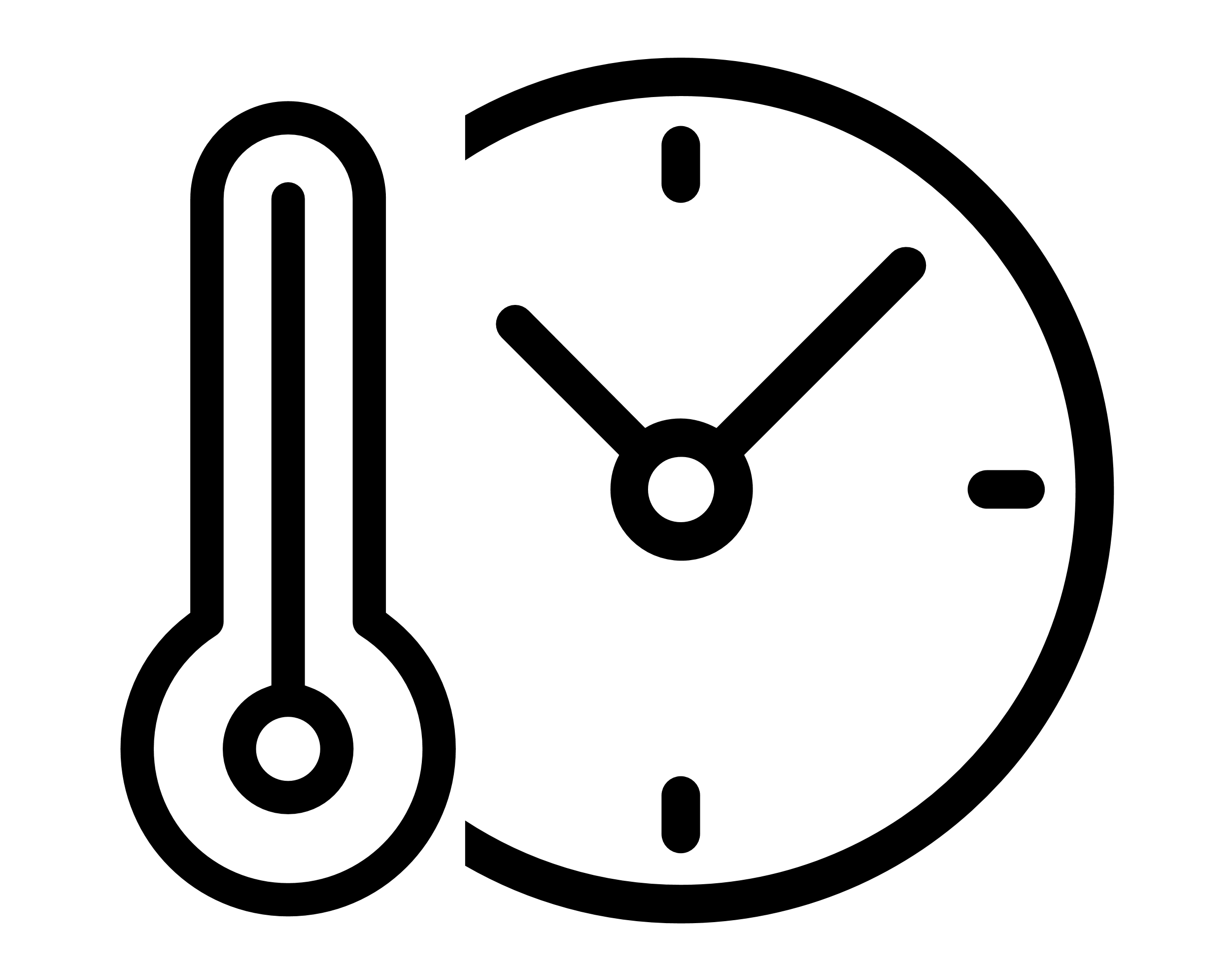 до 20 ч.
1 349 руб.
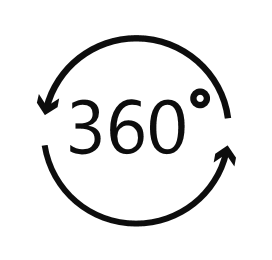 крышка 360 градусов
открытие одним нажатием
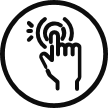 уже на 
складе
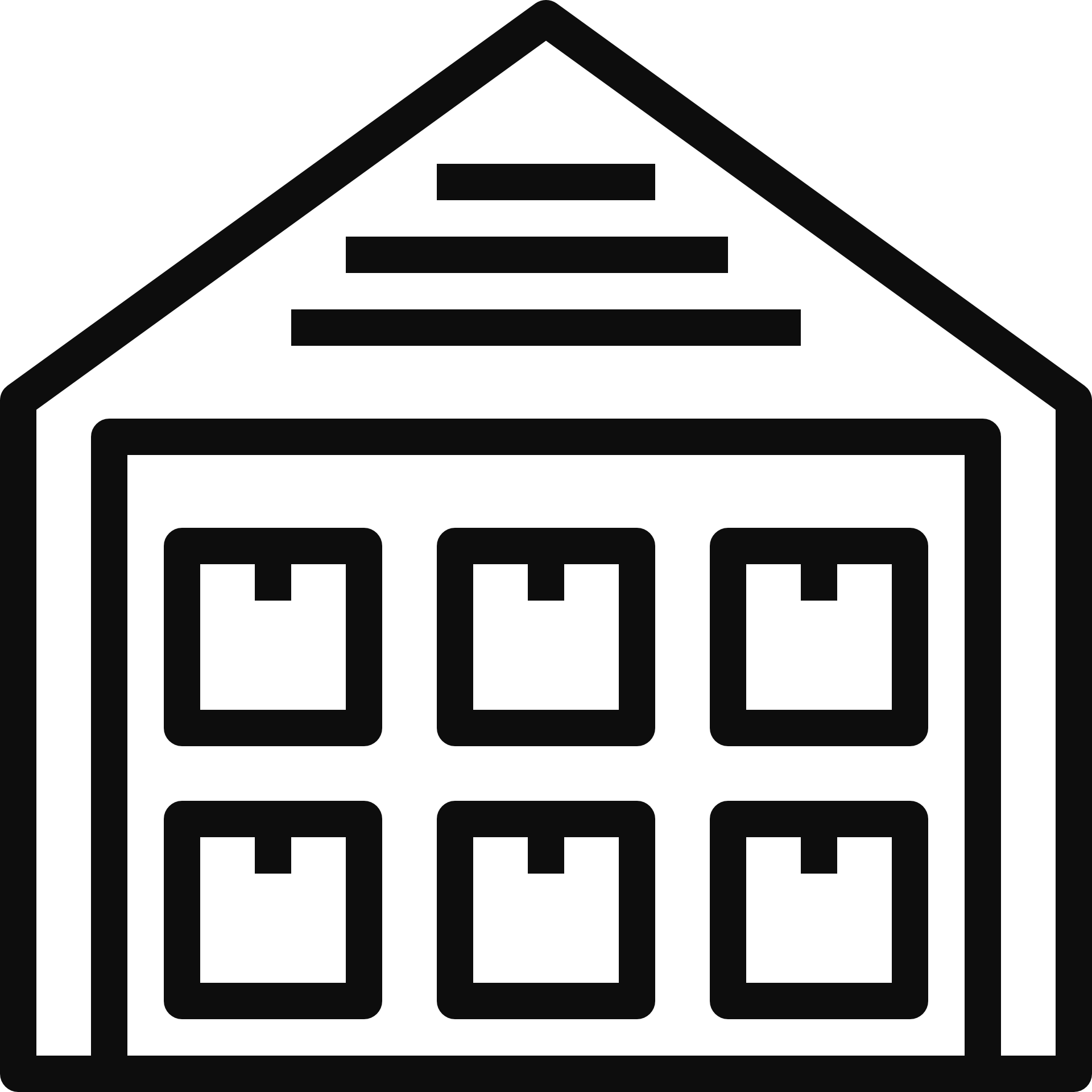 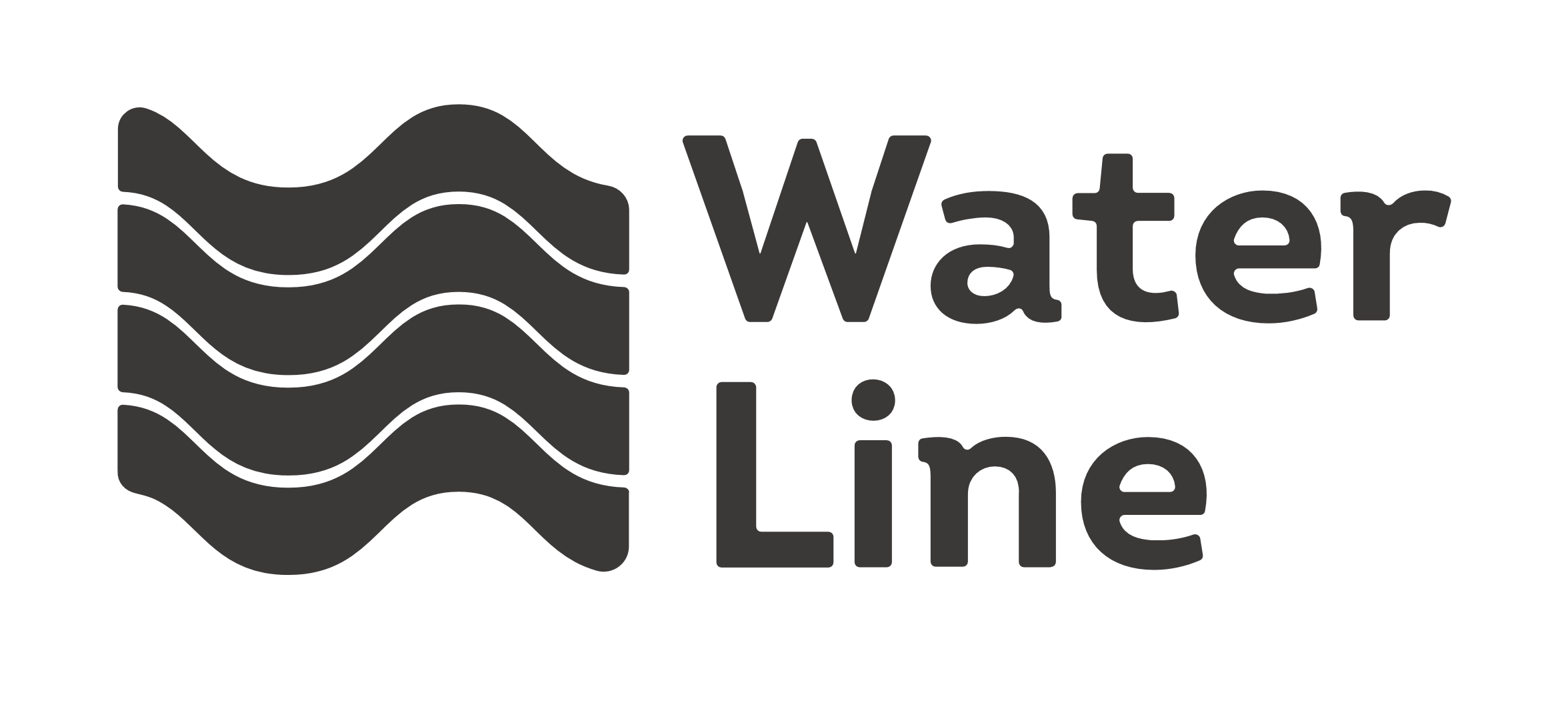 СОХРАНЯЯ ТЕПЛО
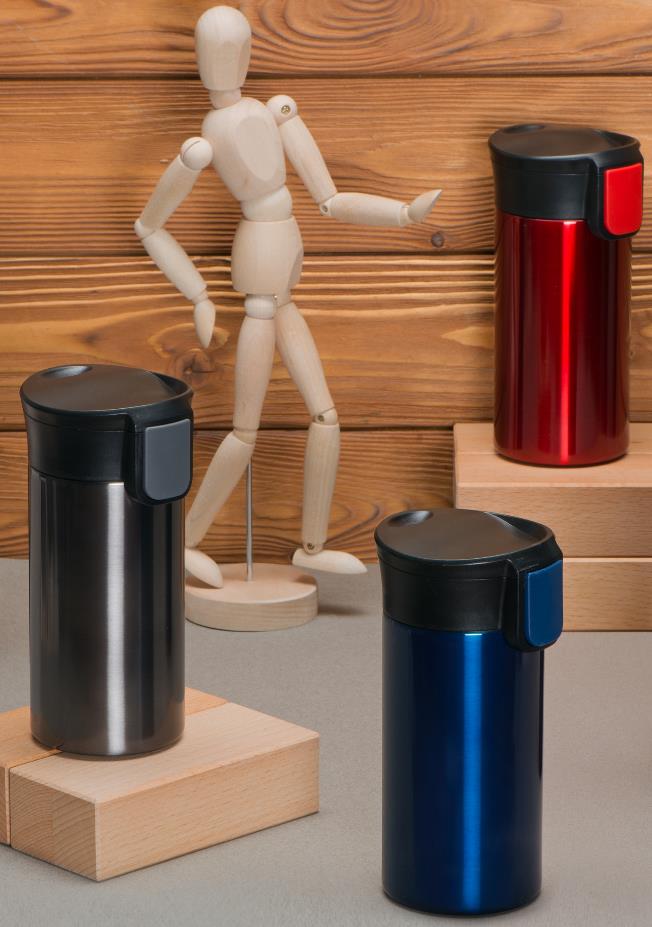 кнопка блокиратор
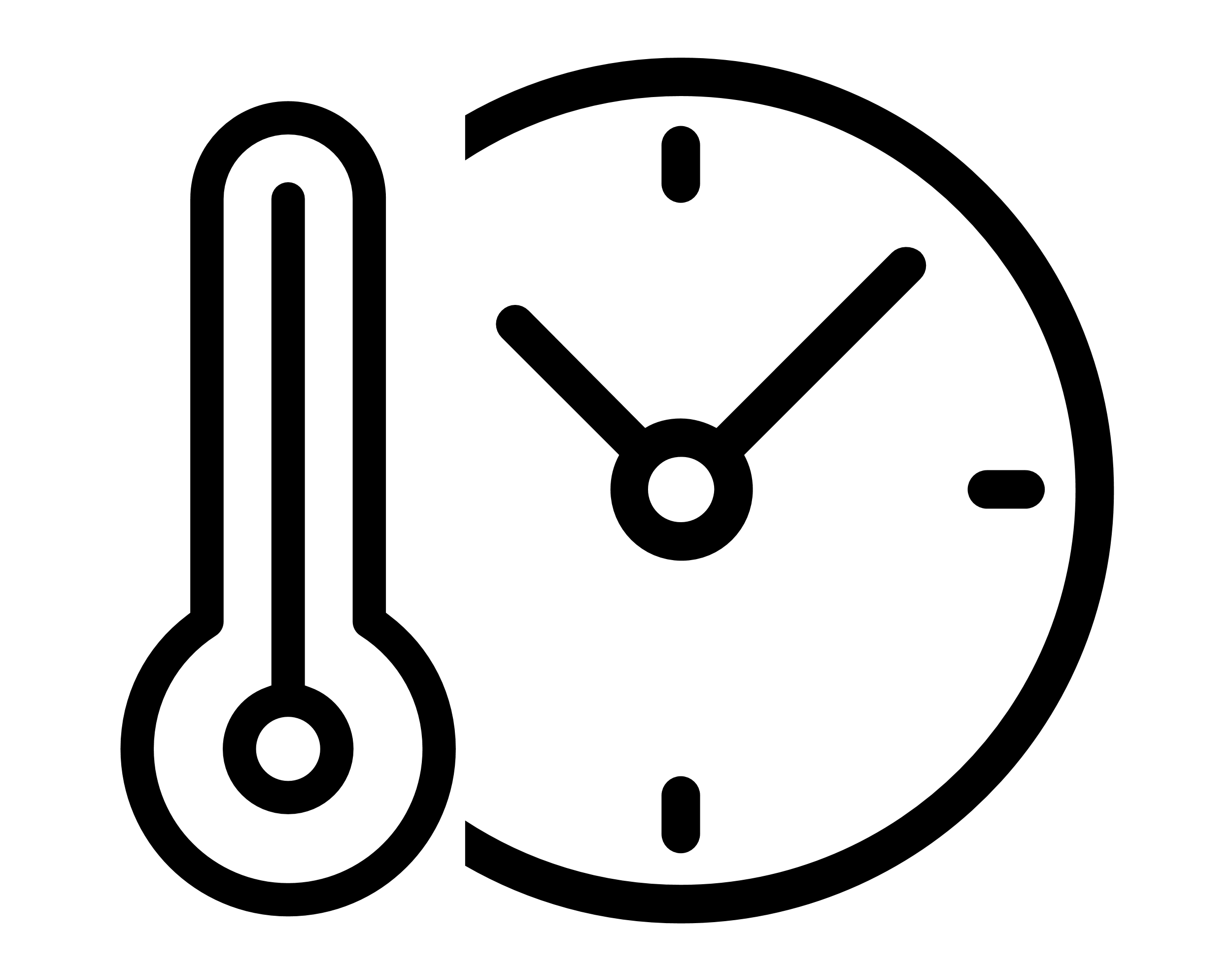 до 8 ч.
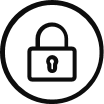 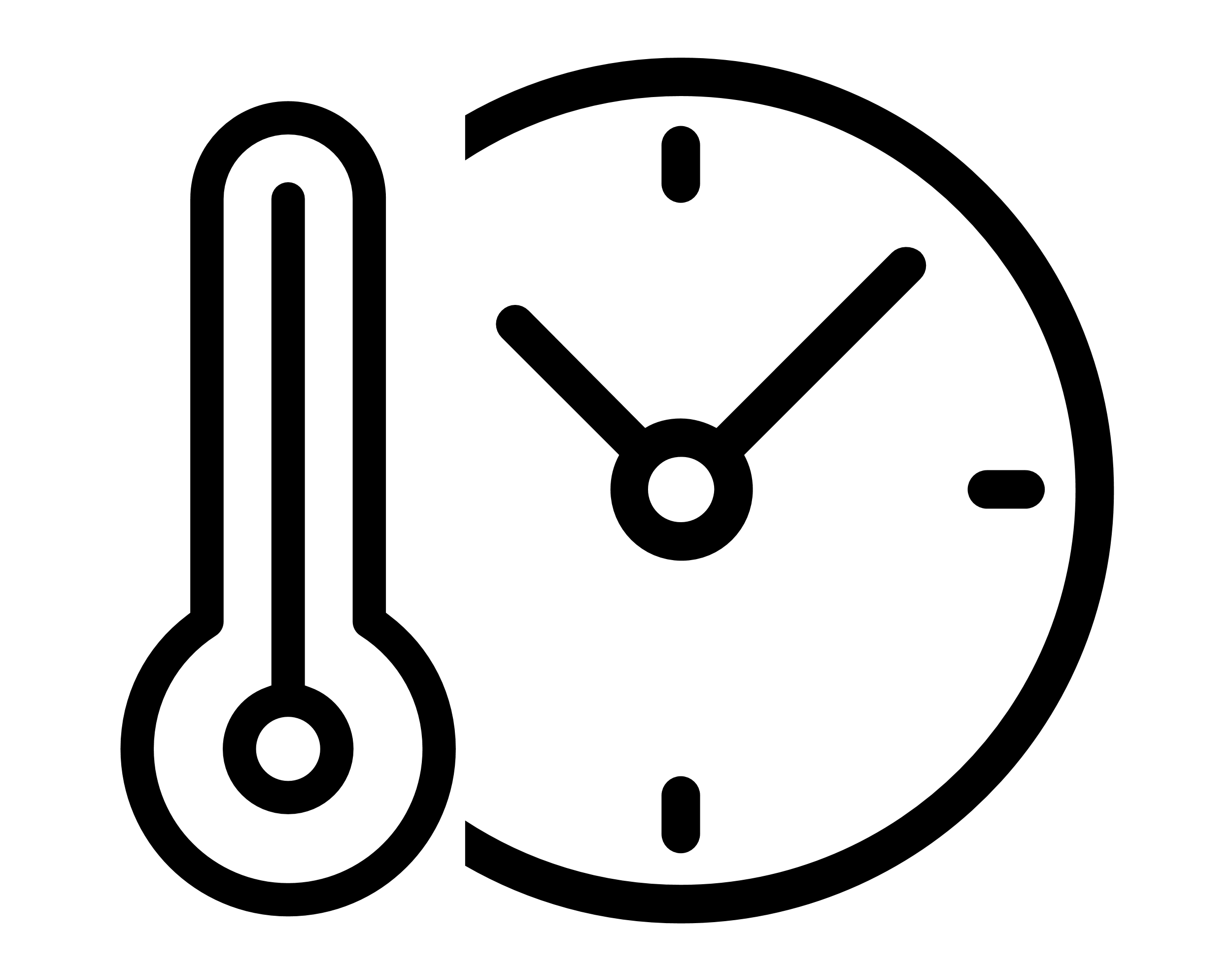 до 7 ч.
герметичная крышка
двойные стенки
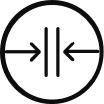 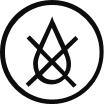 двойные стенки
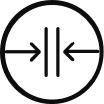 покрытие soft-touch
герметичная крышка
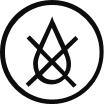 кнопка блокиратор
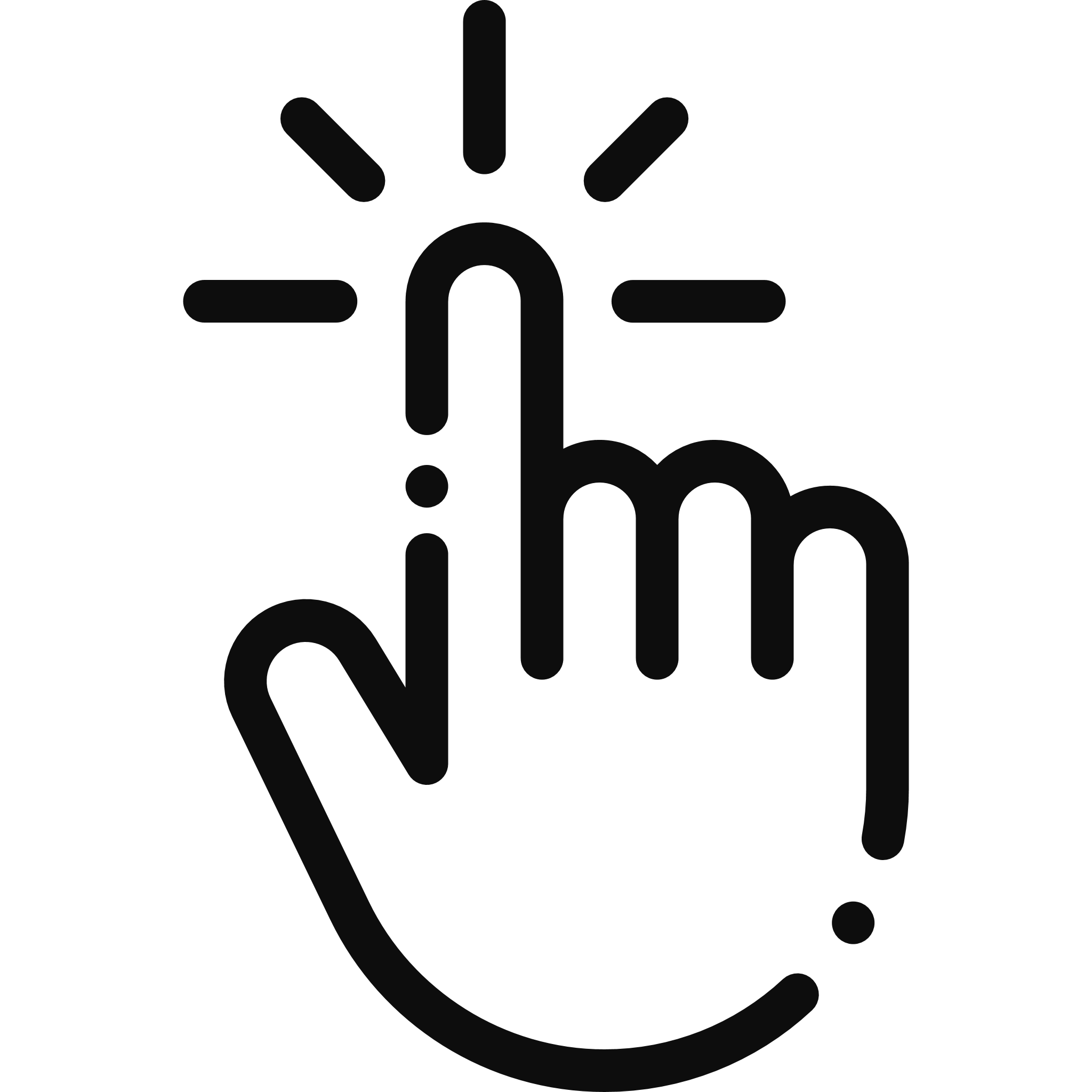 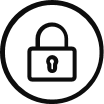 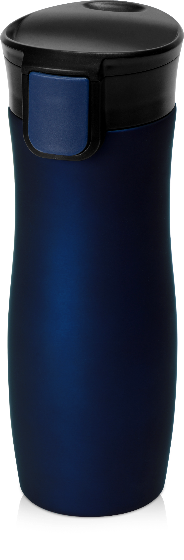 810012
811000
Вакуумная герметичная термокружка «Upgrade»
Термокружка «Streamline»
с покрытием soft-touch
1 149 руб.
1 290 руб.
уже на 
складе
уже на 
складе
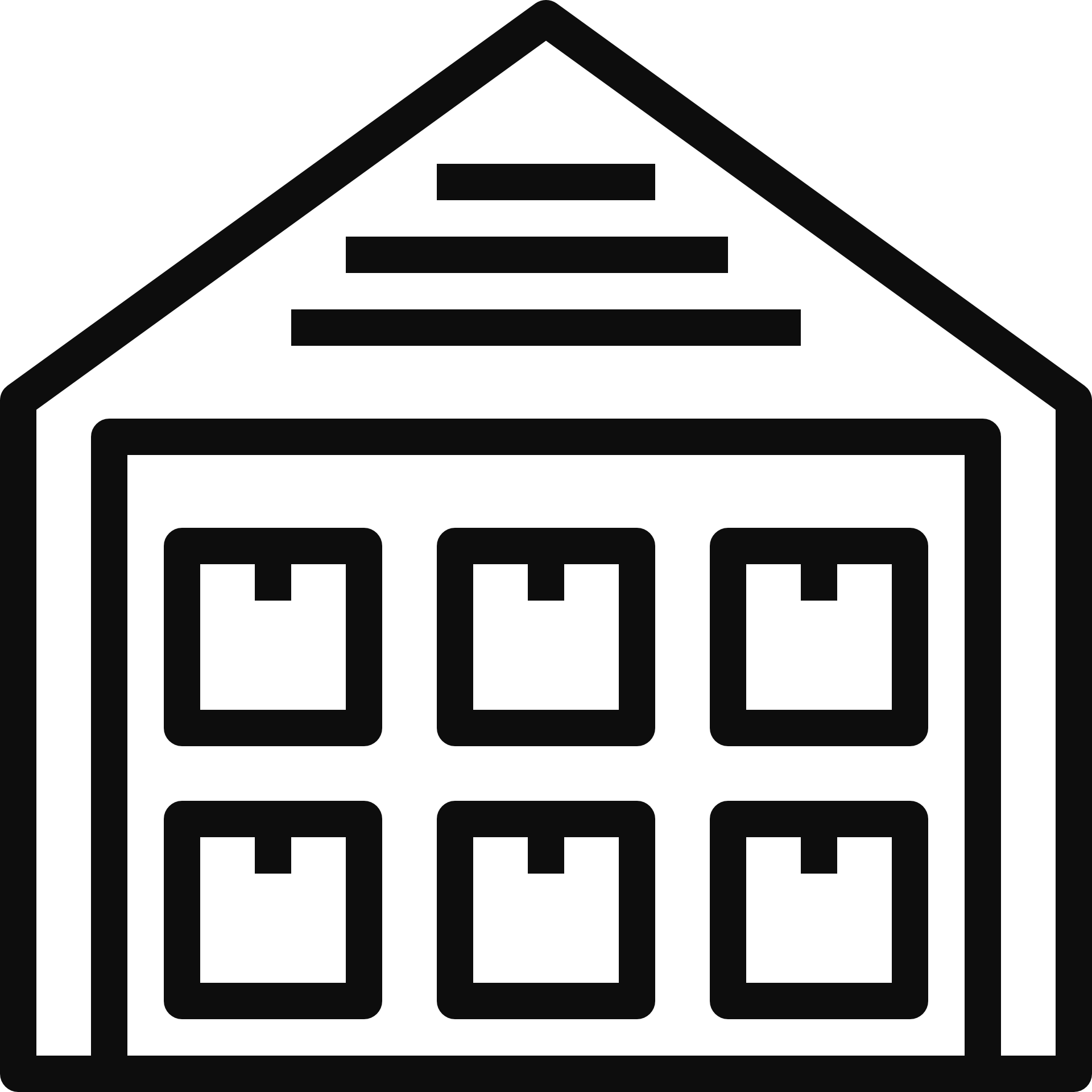 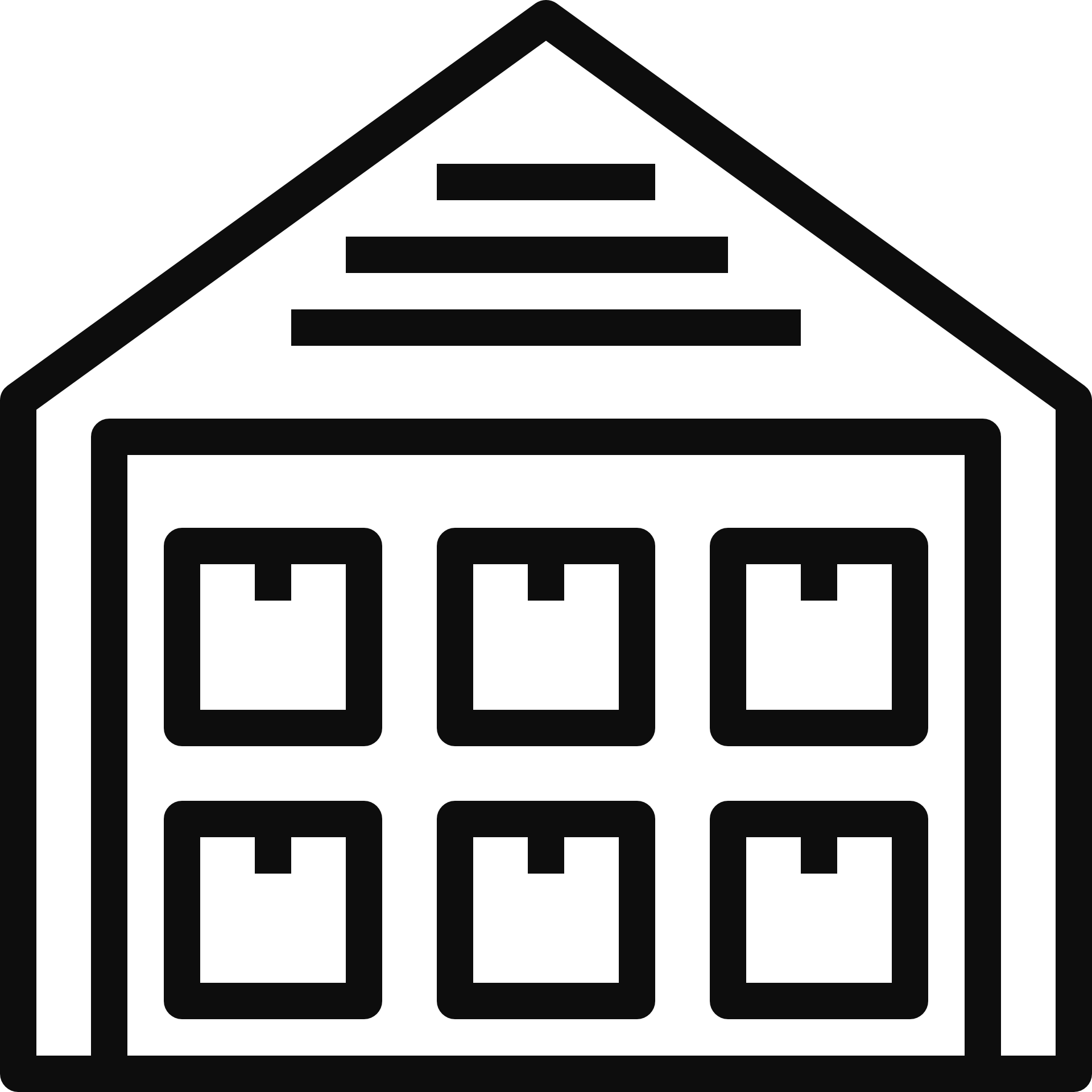 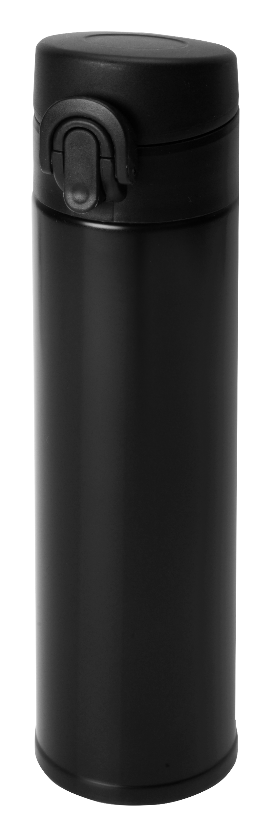 СОХРАНЯЯ ТЕПЛО
двойные стенки
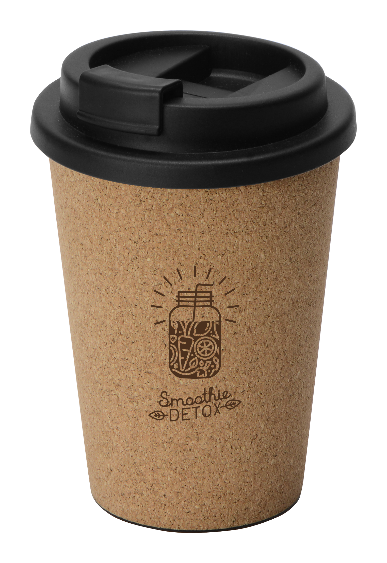 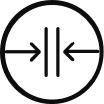 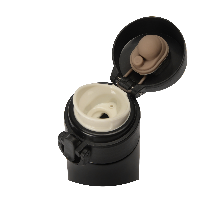 873426.02
876308
812007
Пластиковый стакан 
«Take away»
Стакан «Probka»
Вакуумная термокружка «Inter» с кнопкой
299 руб.
259 руб.
Приход 
в середине марта
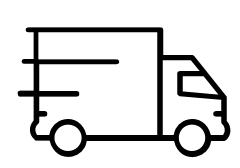 849 руб.
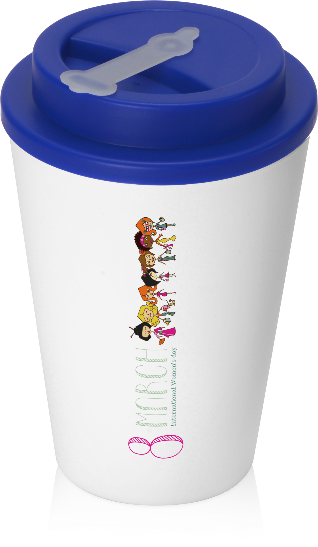 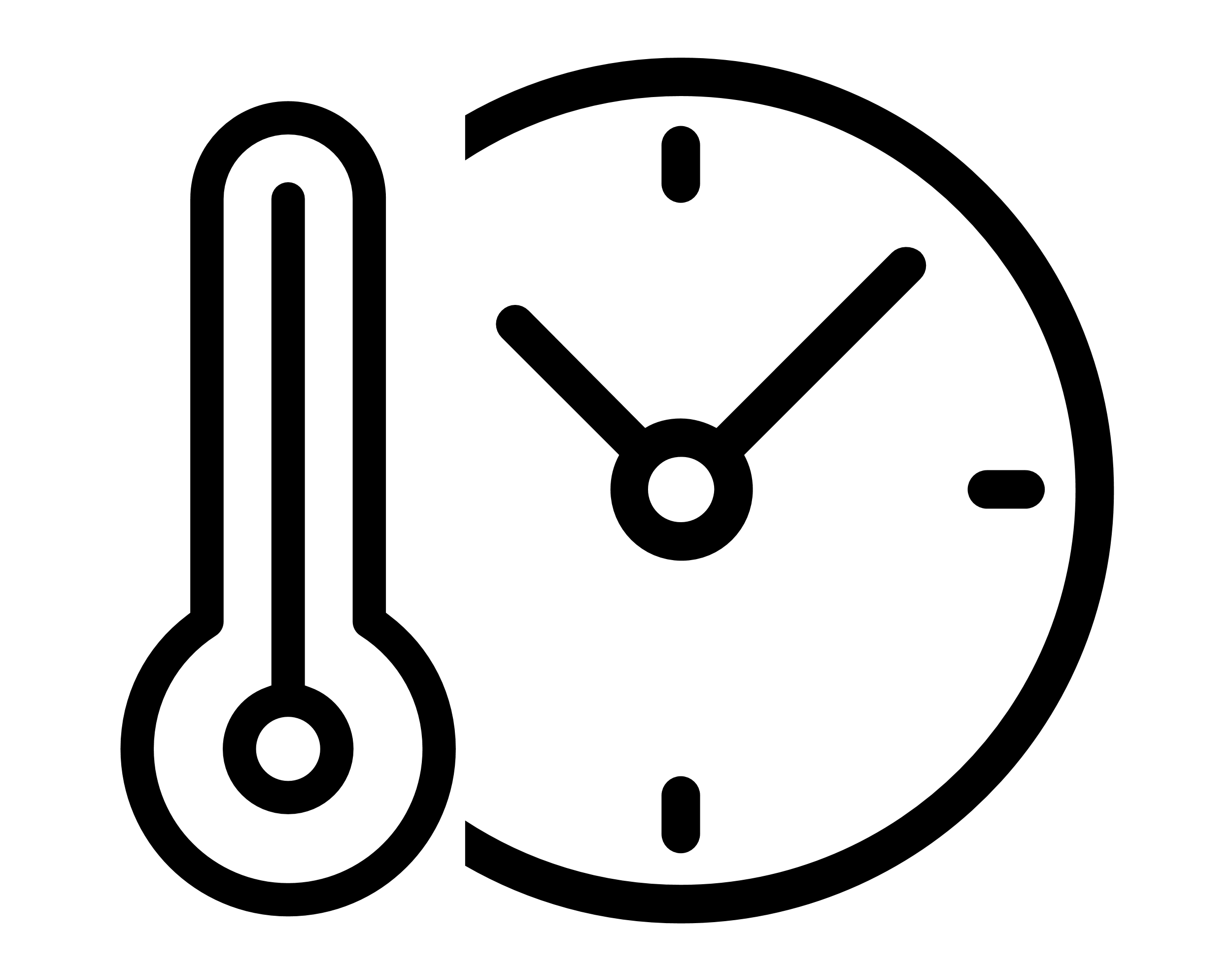 до 6 ч.
кнопка блокиратор
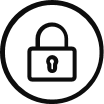 герметичная крышка
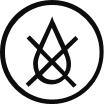 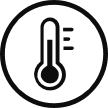 До 100C
автоматическое открытие кнопкой
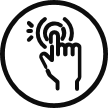 двойные стенки
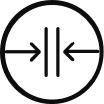 уже на 
складе
уже на 
складе
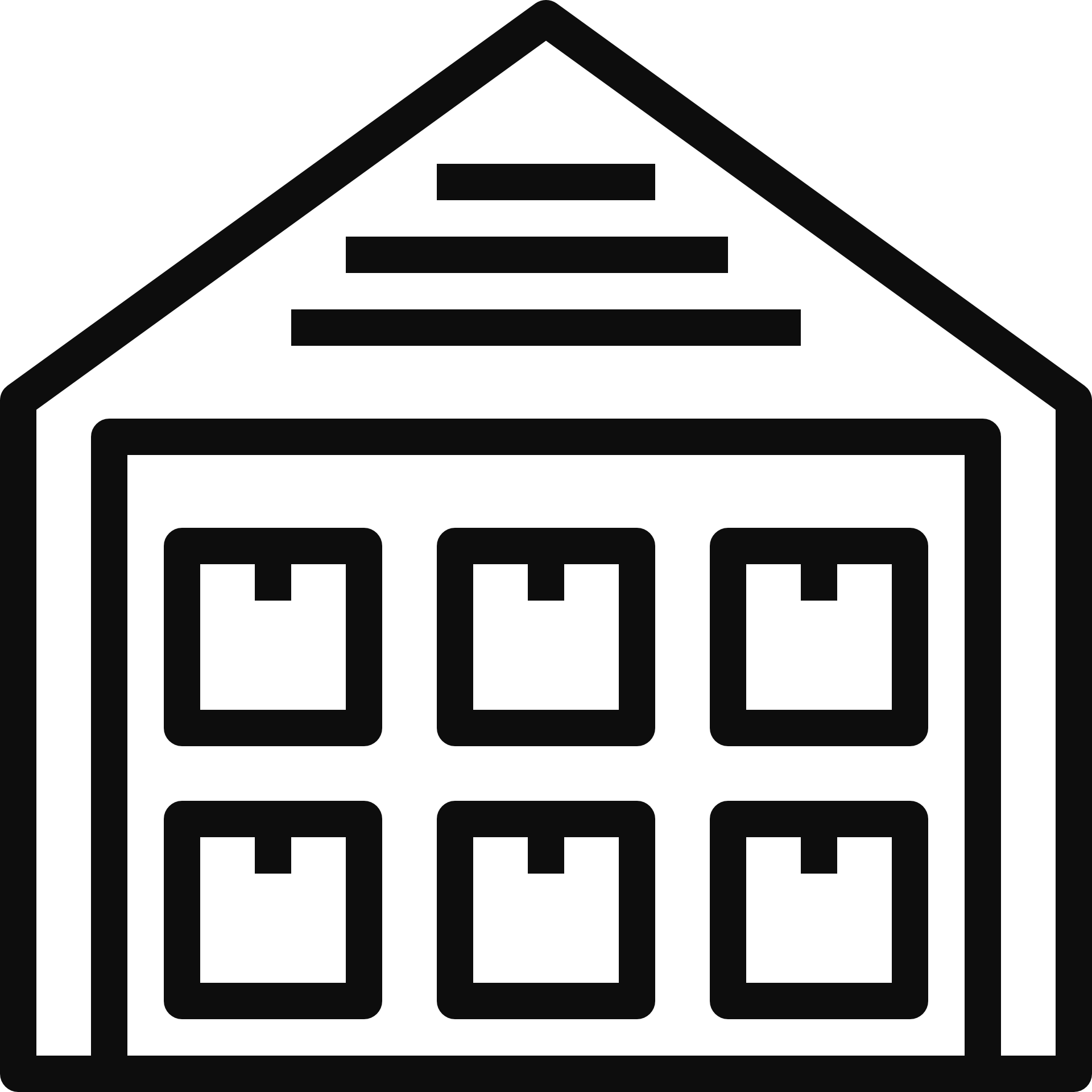 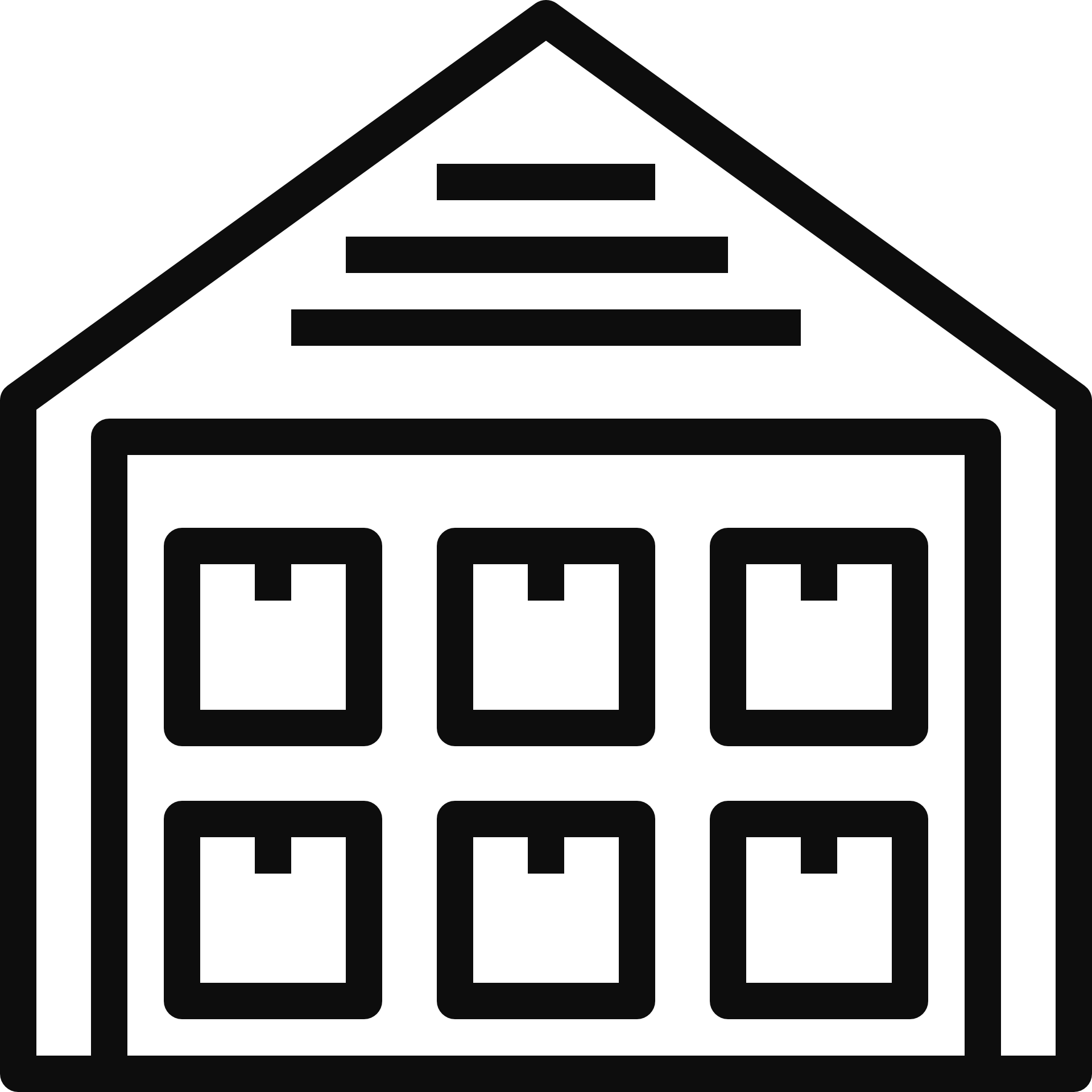 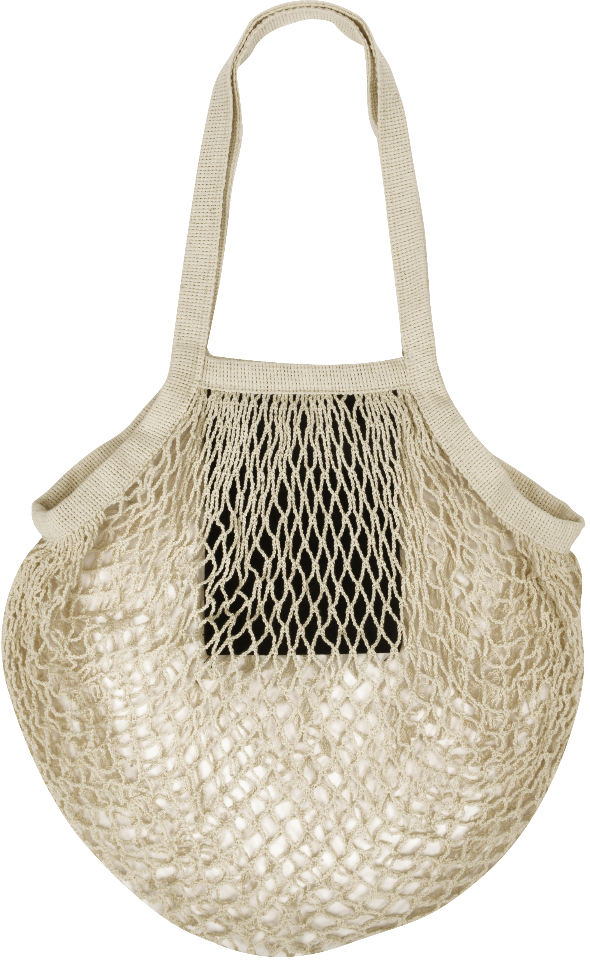 УДОБНО БРАТЬ С СОБОЙ
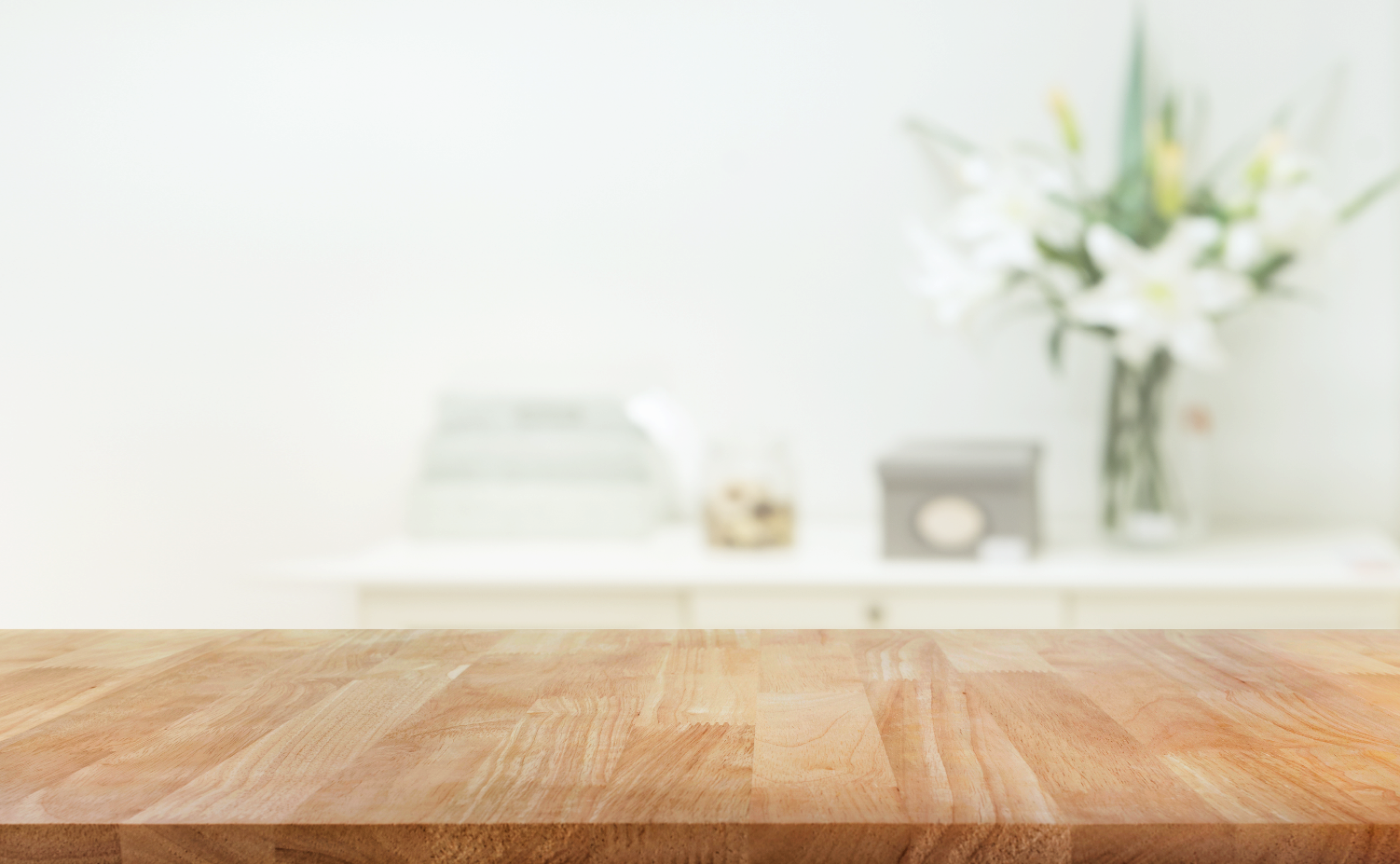 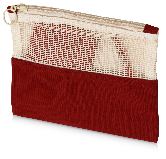 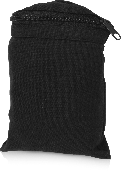 837309
937319
100% хлопок
100% хлопок
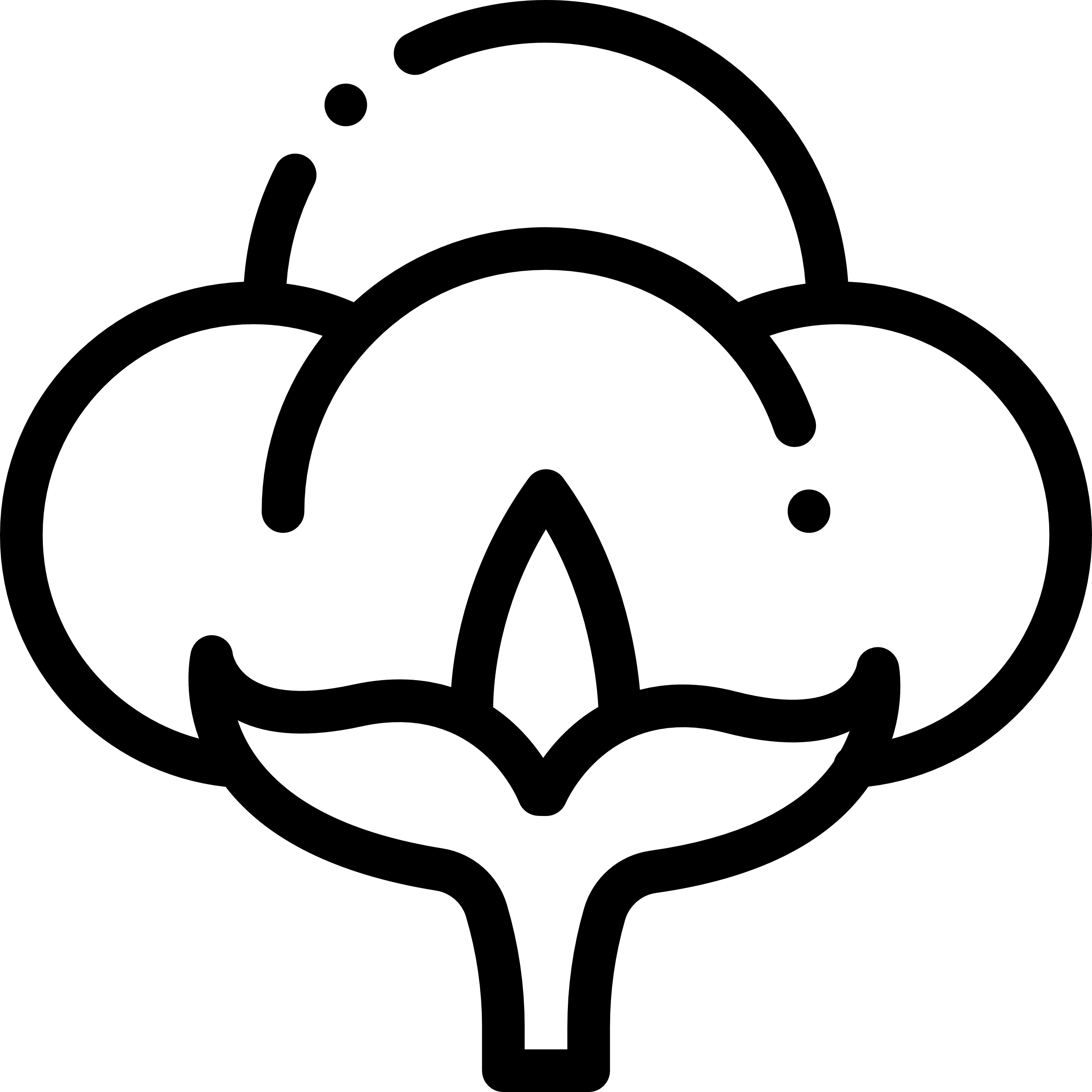 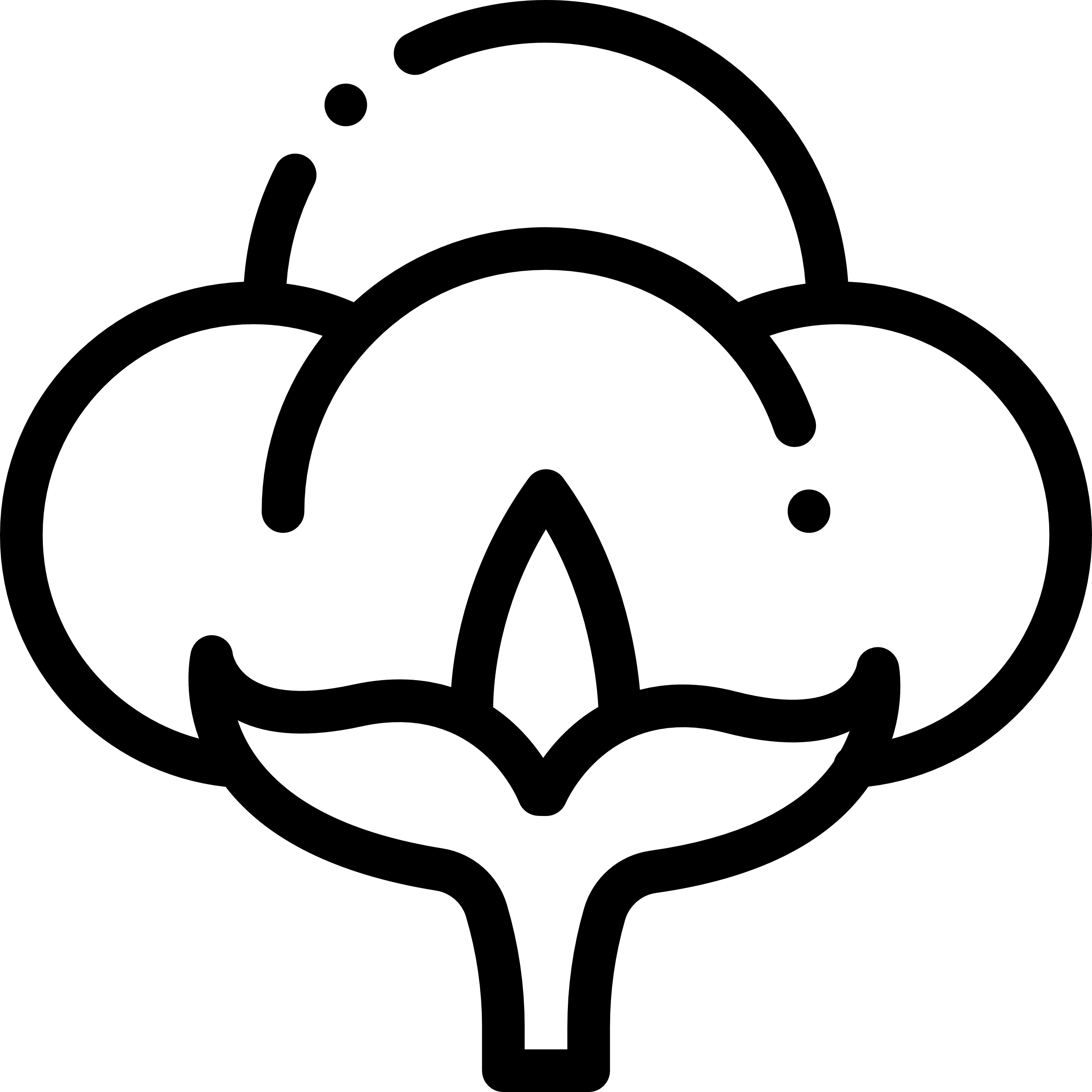 Косметичка «Mesh» хлопковая с сетчатой вставкой
Сумка-авоська 
для шопинга «Mesh» хлопковая
Приход 
в конце марта
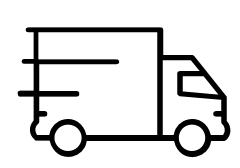 169 руб.
349 руб.
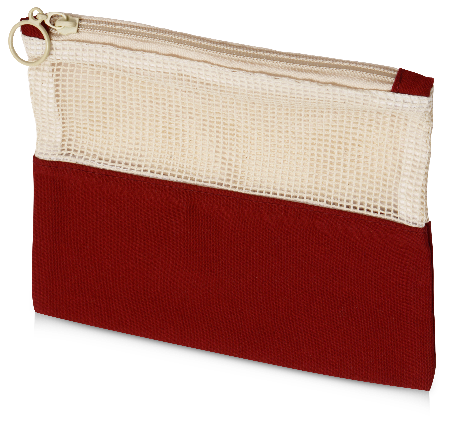 складывается
в кармашек
Приход 
в конце марта
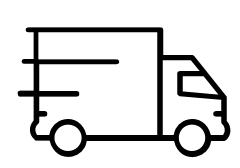 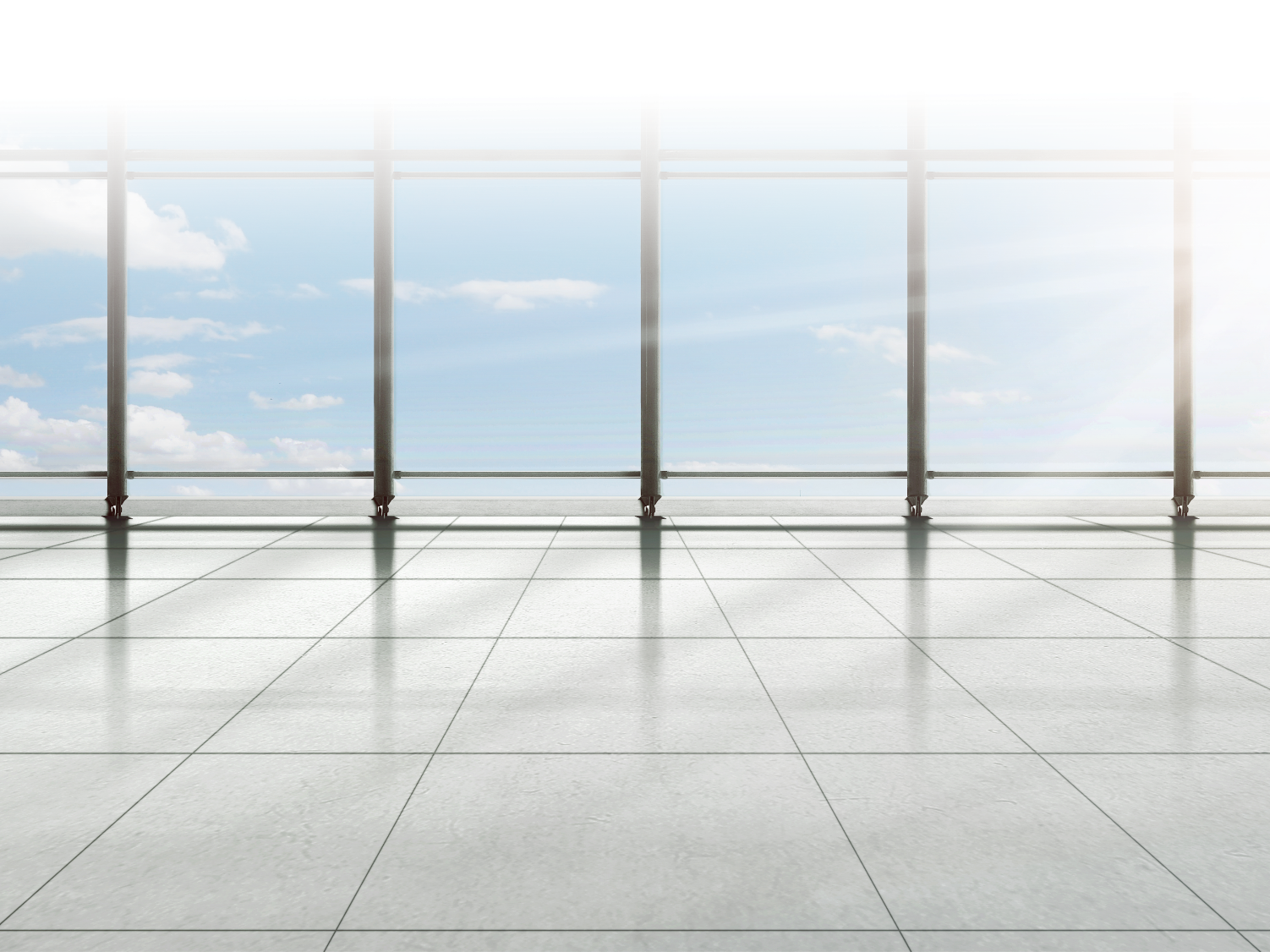 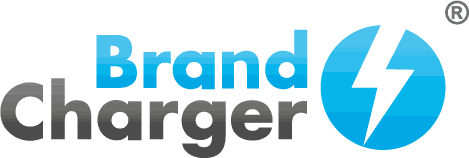 НОВЫЙ БРЕНД
Современный бренд технологичных продуктов и гаджетов появился в Голландии в 2011 г. Основная направленность продукции Brand Charger - это оригинальные и при этом функциональные корпоративные подарки, разработанные в дизайн-бюро компании. 
Главные ценности Brand Charger при разработке товаров - удобство использования, надежность и дизайн.
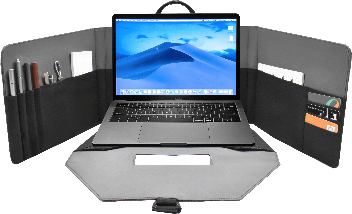 936008
Сумка-траснформер «Specter»
для ноутбука диагональю 15”
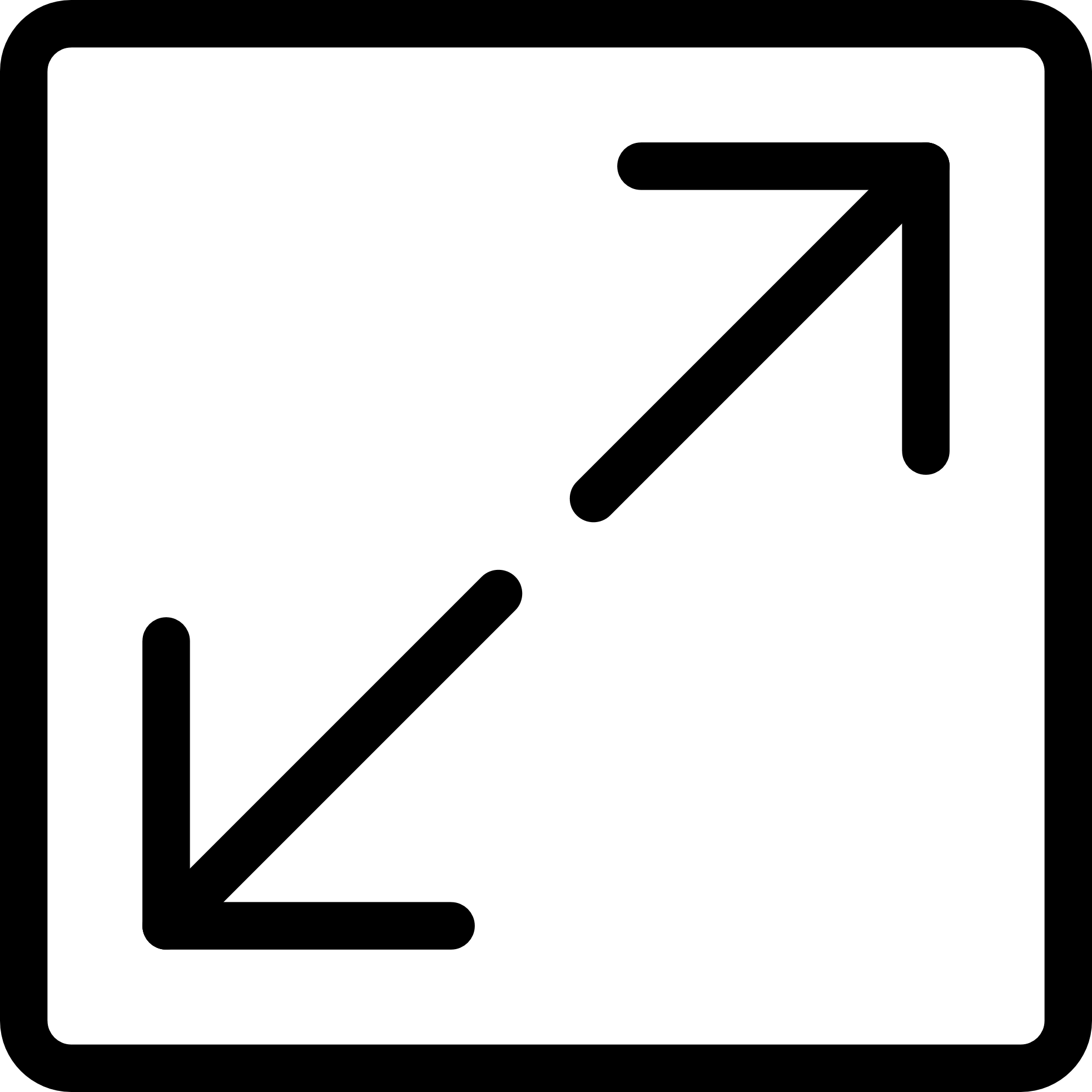 приход 
в середине марта
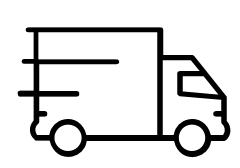 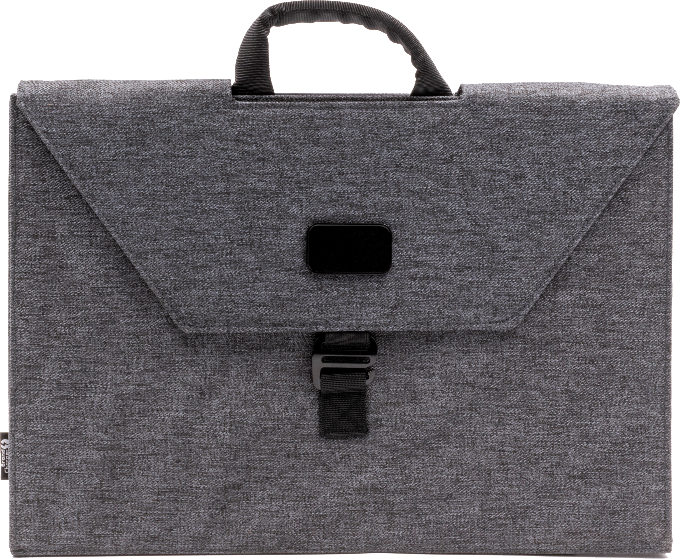 3 498 97 руб.
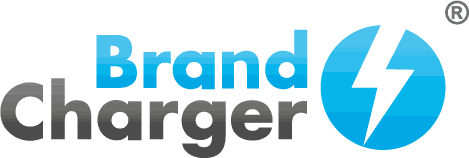 НОВЫЙ БРЕНД
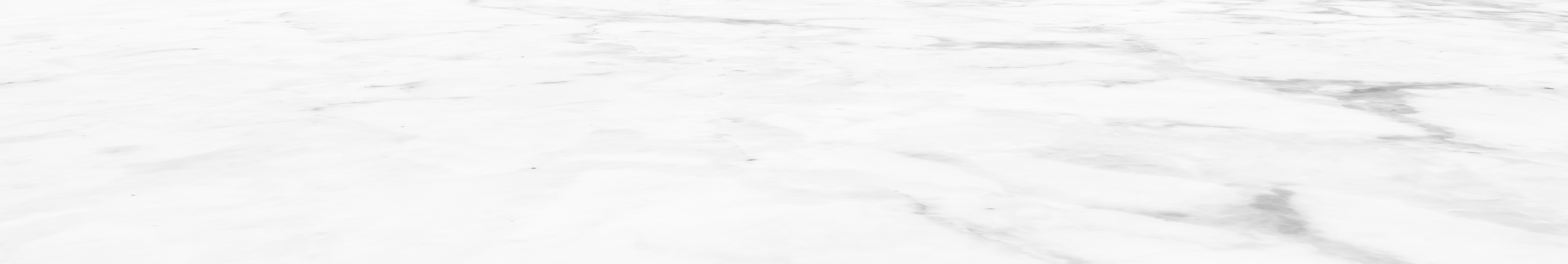 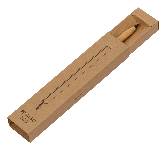 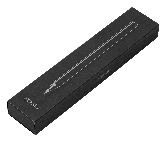 676018
676008
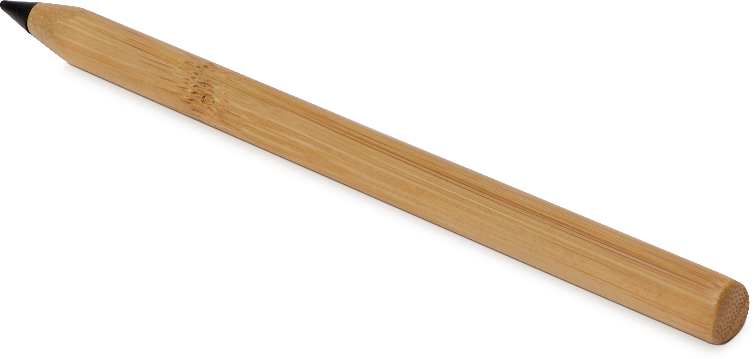 Вечный карандаш Picasso Eco
Вечный карандаш Picasso
994 97 руб.
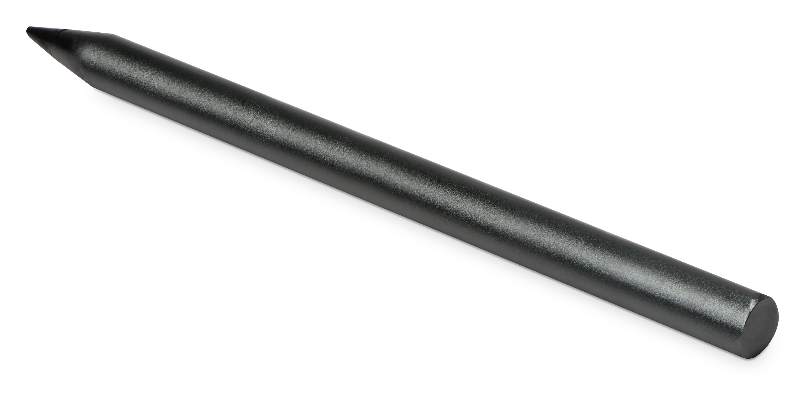 приход 
в середине марта
приход 
в середине марта
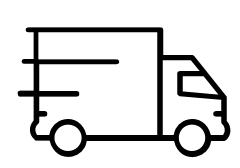 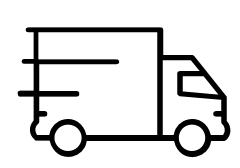 Корпус из дерева
994 97 руб.
Наконечник из карбона не требует заточки.
Длина письма до 15000 метров. 
Не размазывается.
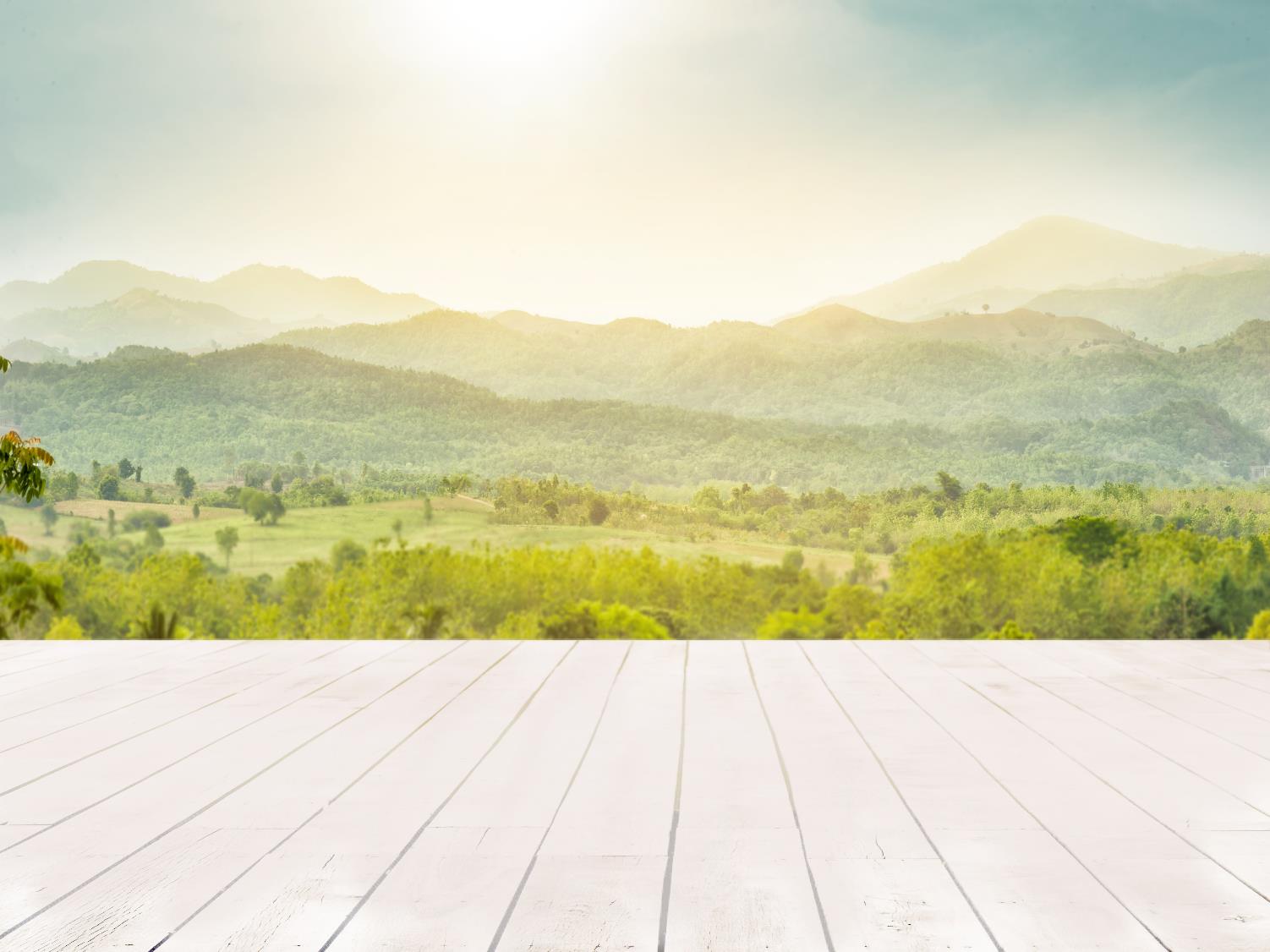 В ПОХОД
2 вместительных отделения;
сетчатая спинка;
наружные боковые и передний карман;
регулируемые лямки;
крепления для туристического коврика;
светоотражающие полоски.
9 в 1: 

Молоток, 
Плоскогубцы, 
Гвозодер, 
Кусачки,
Пила,
Напильник, 
Нож,
Открывашка, 
Отвертка (крестовая и плоская)
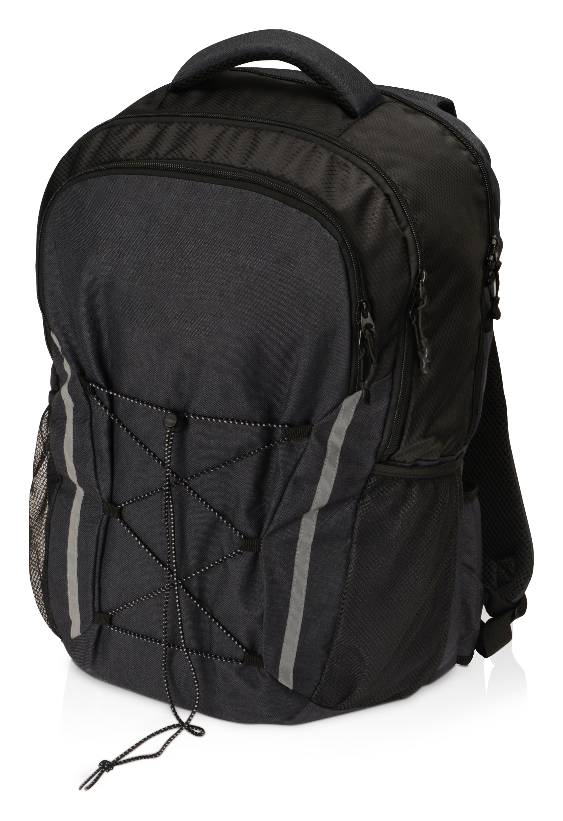 497308
935910
Мультиинструмент 
с молотком «Bro»
Рюкзак туристический Outdoor
1 149 руб.
1 790 руб.
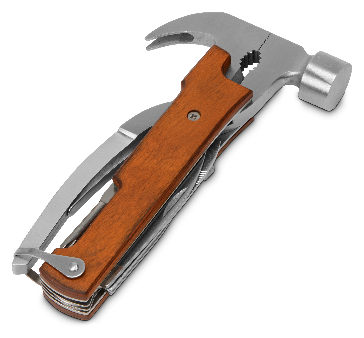 Приход 
в конце марта
Приход 
в конце марта
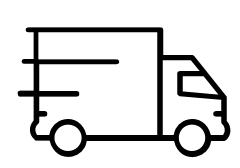 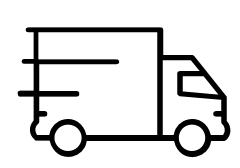 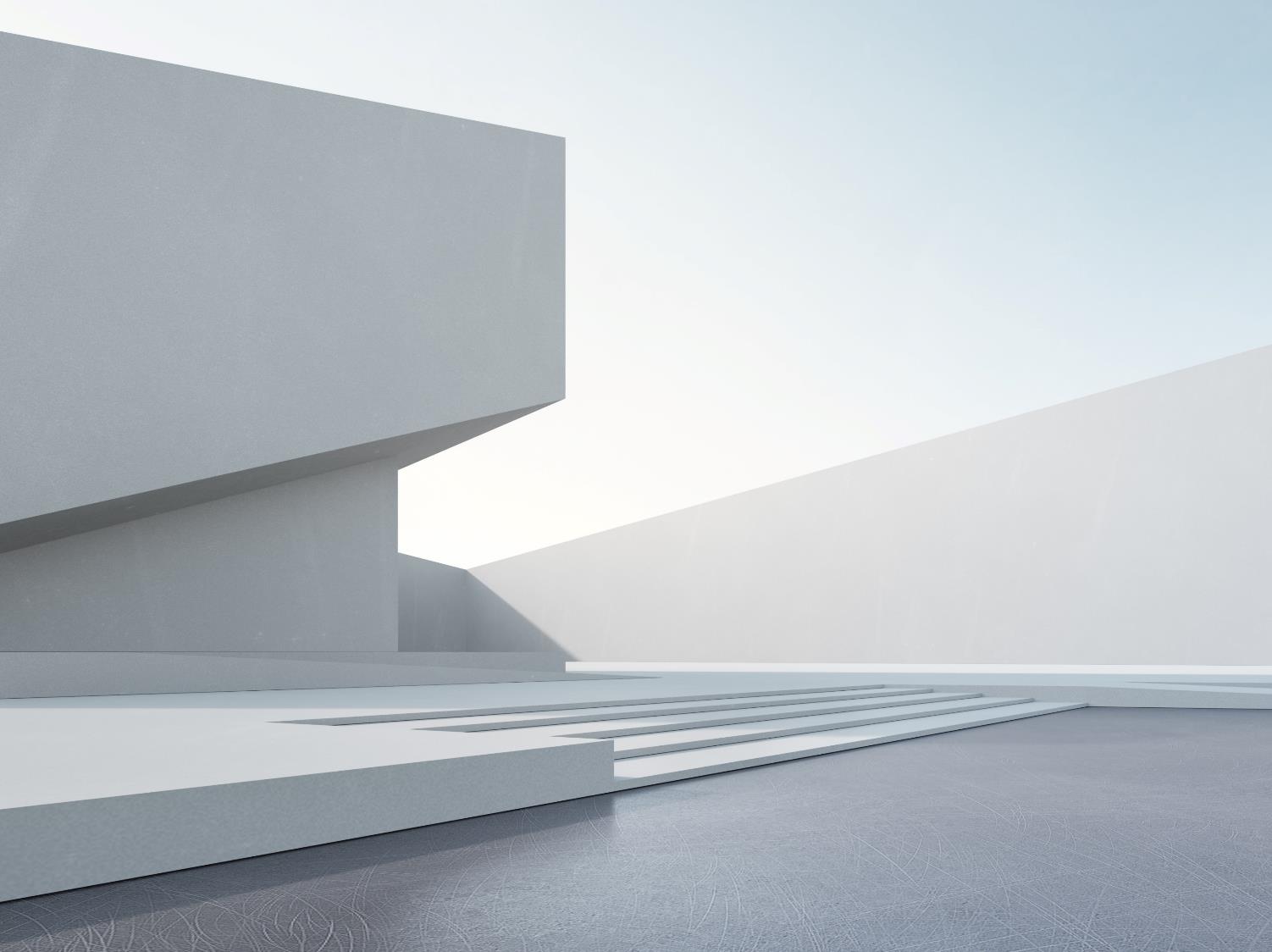 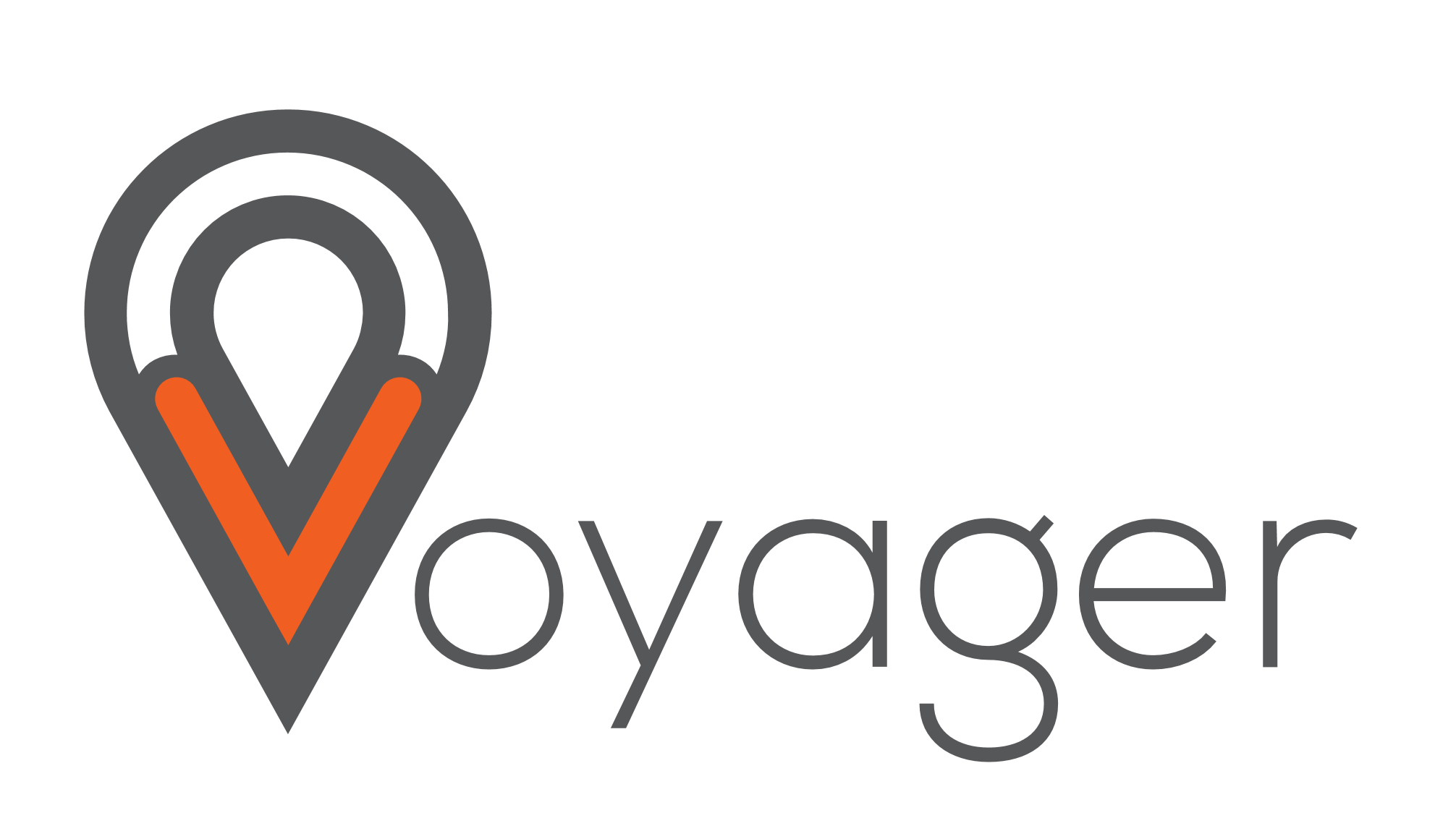 КОМАНДИРОВКИ
2 вместительных отделения, 
      одно на молнии, другое - мешком; 
спинка с дышащей сеткой;
регулирующая лямка по длине;
ремень для крепления на ручку.
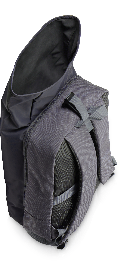 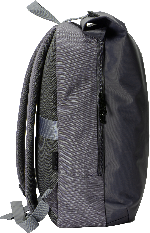 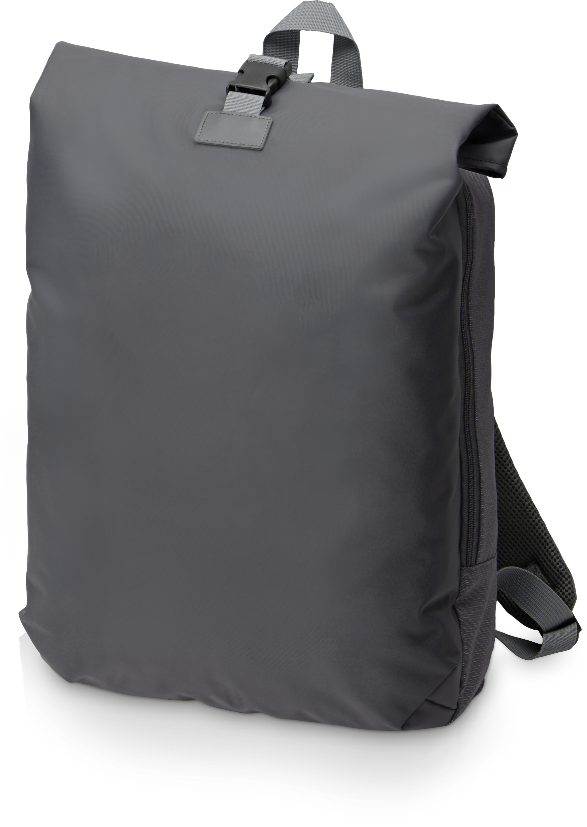 935407
Рюкзак «Glaze» для ноутбука 15''
1 779 руб.
Приход 
в конце марта
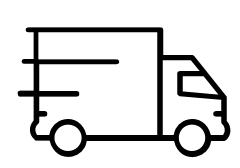 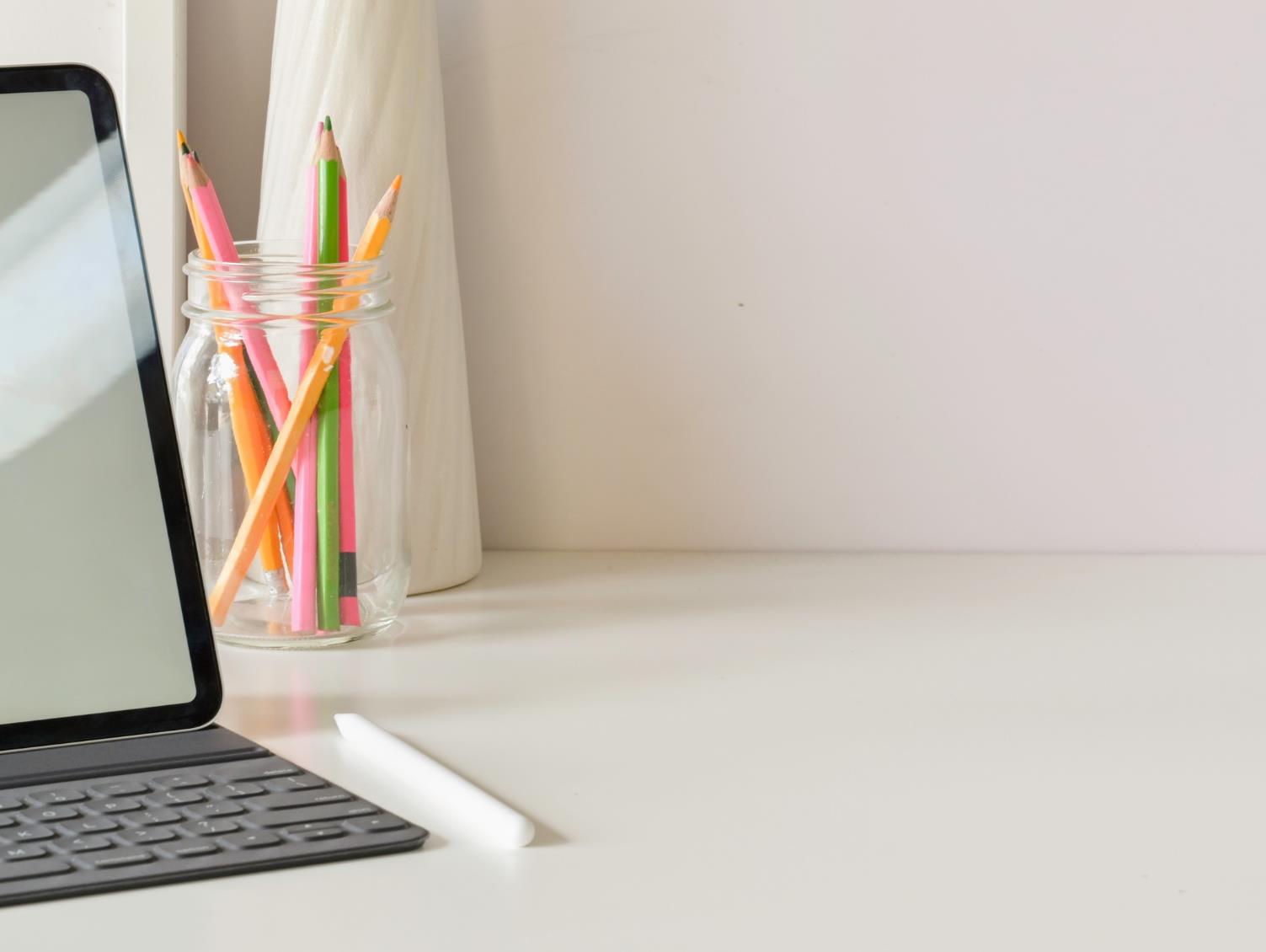 СОВРЕМЕННЫЕ ГАДЖЕТЫ
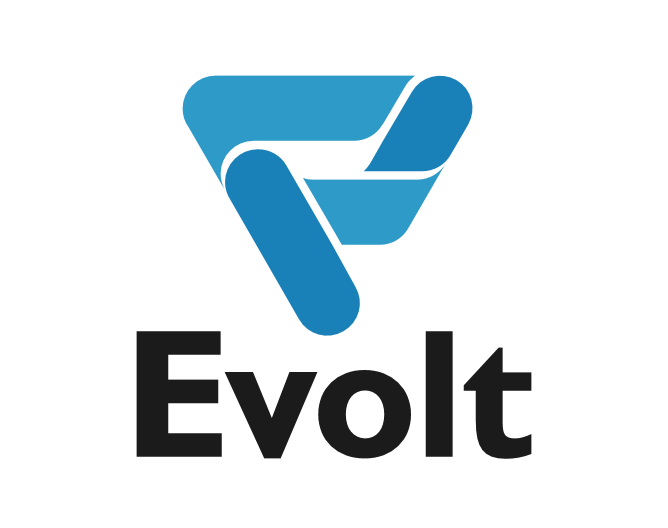 975600
591965
Портативная колонка 
из бамбука «Bongo»
Беспроводные наушники TWS «Volts»
Приход 
в середине марта
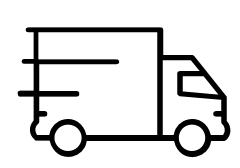 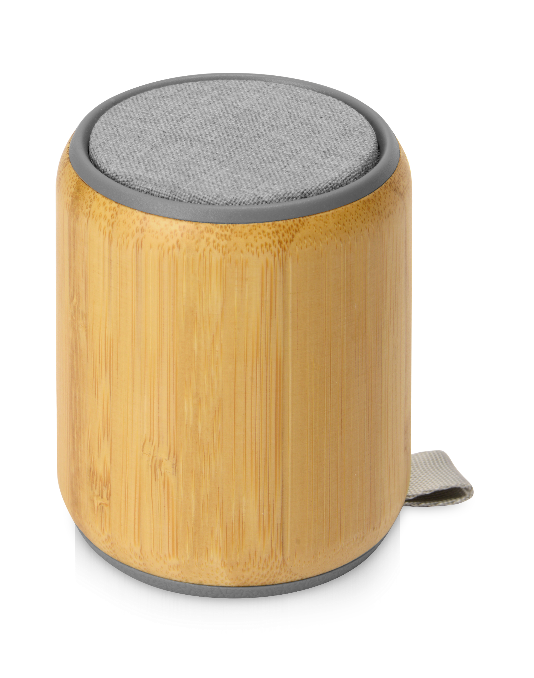 1 899 руб.
2 299 руб.
кейс с цифровым дисплеем
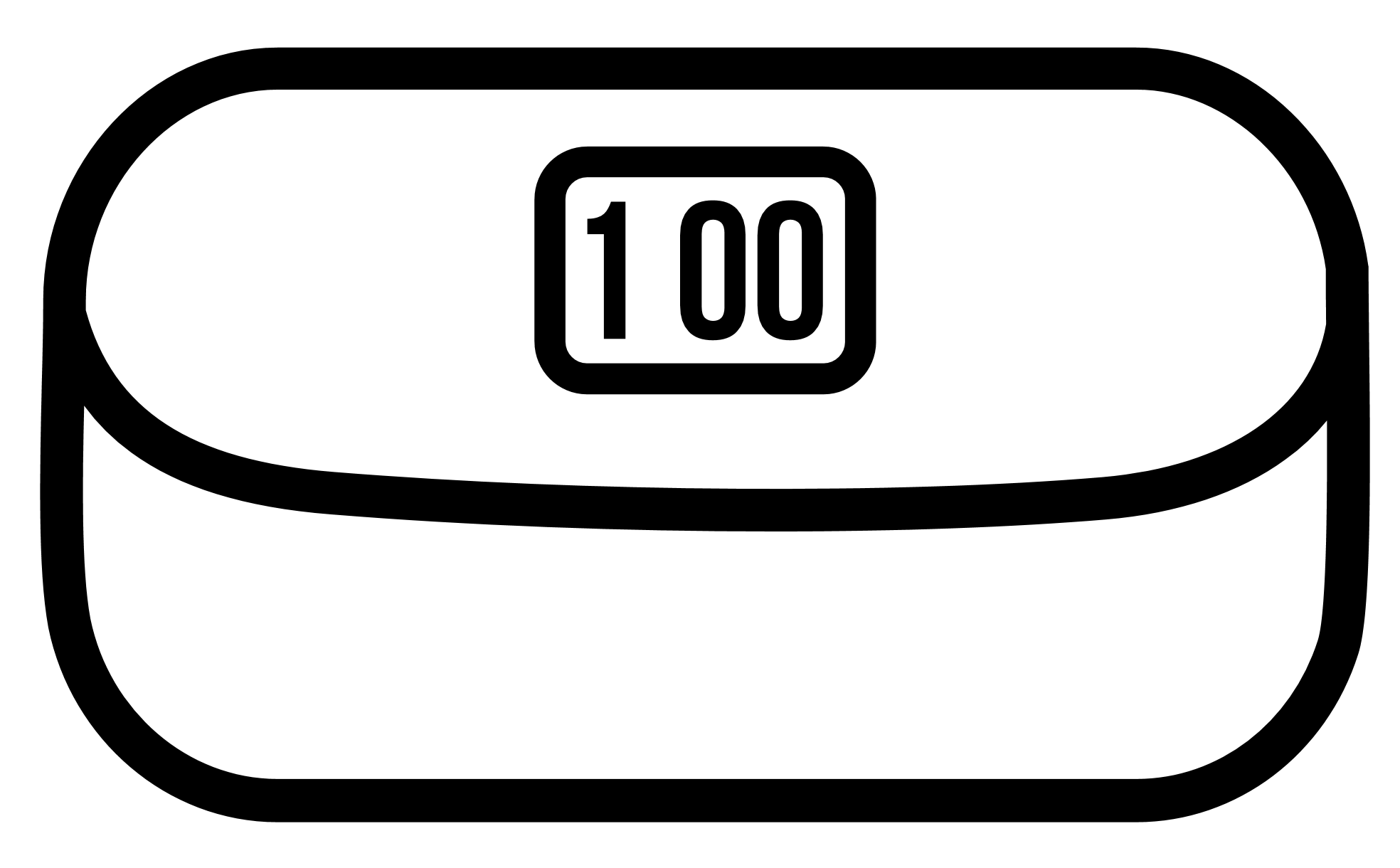 быстрое подключение по блютуз
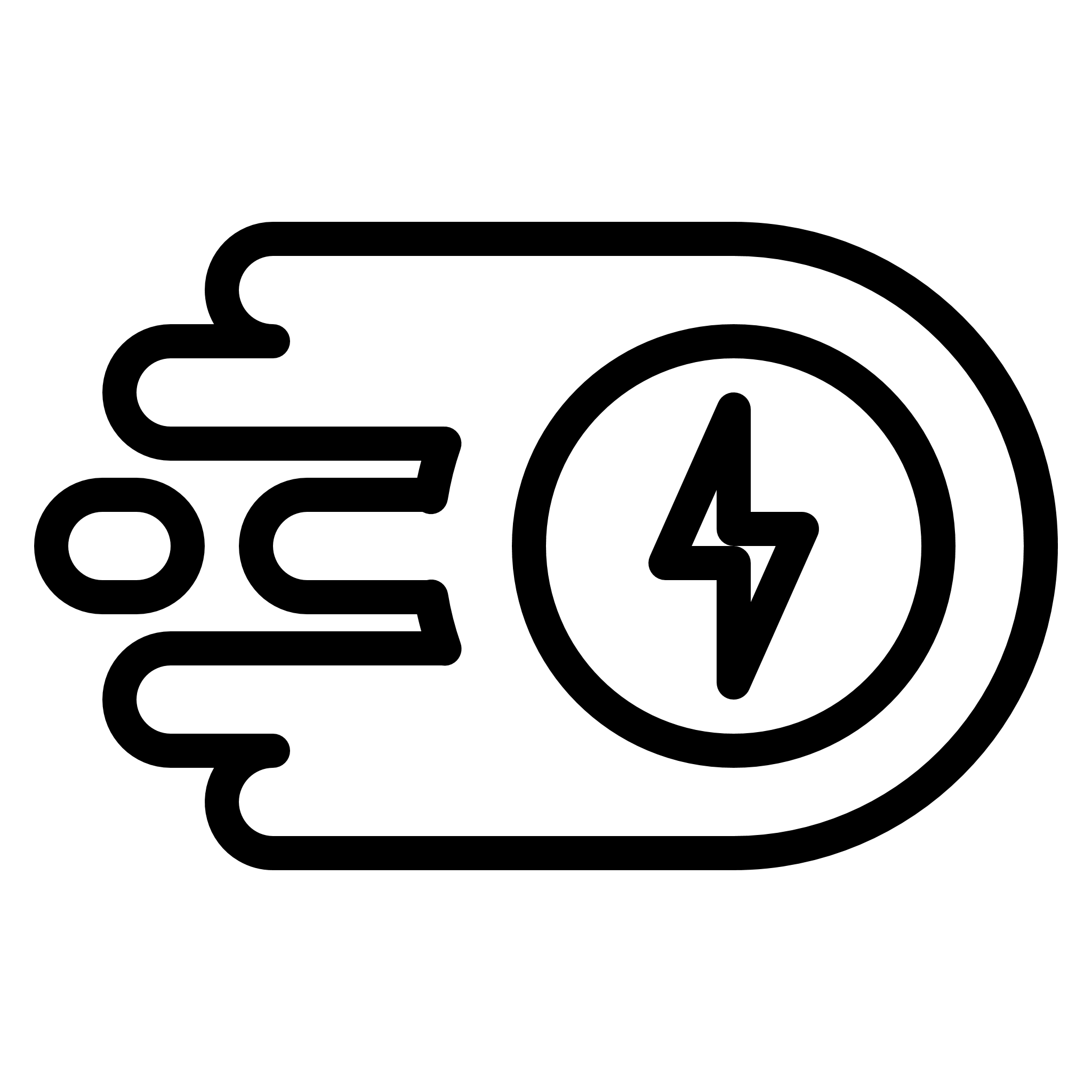 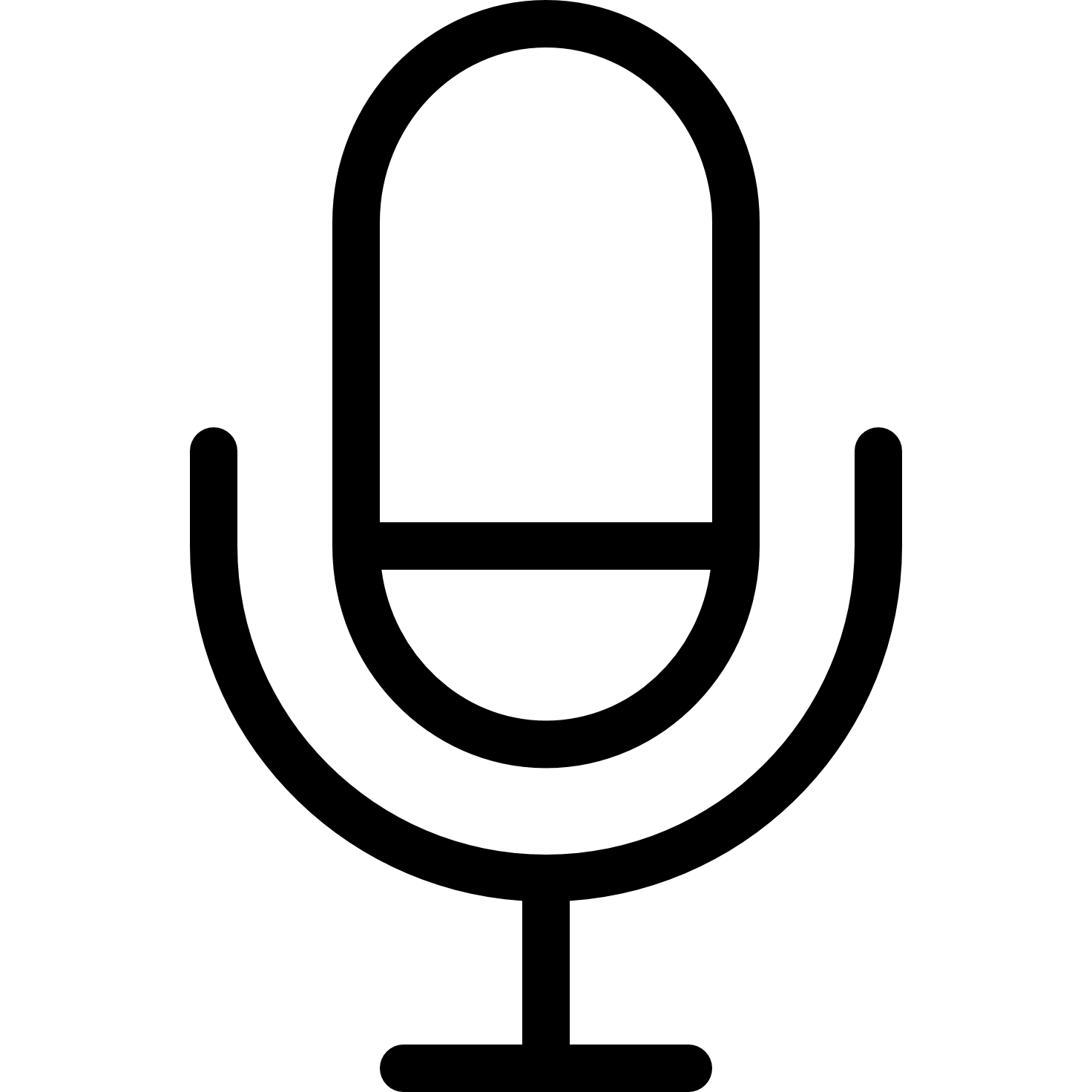 микрофон
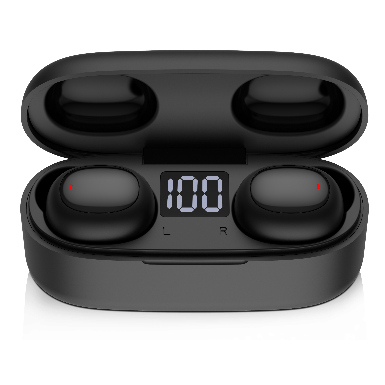 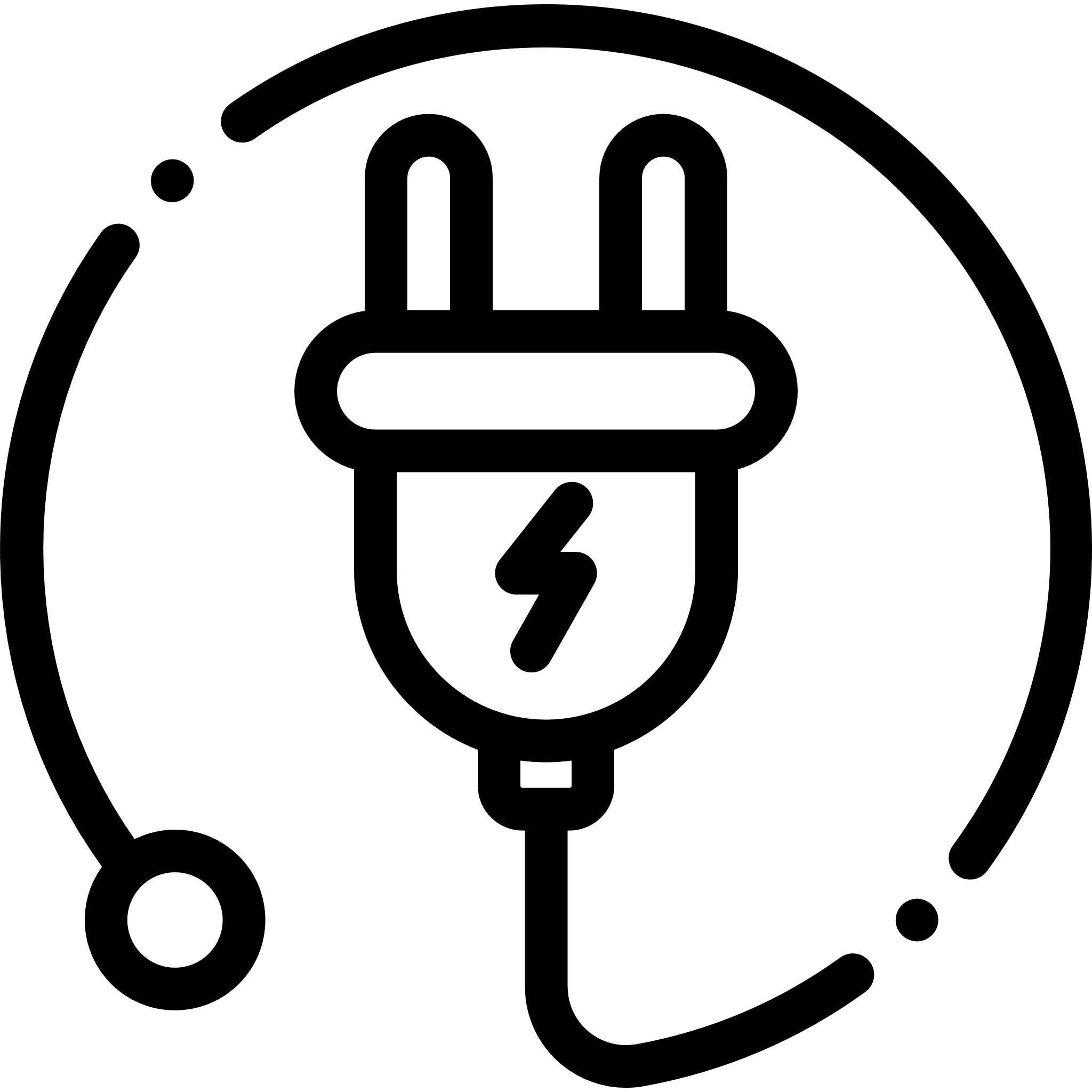 мощность 3 Вт
Время воспроизведения: 4.5 часа
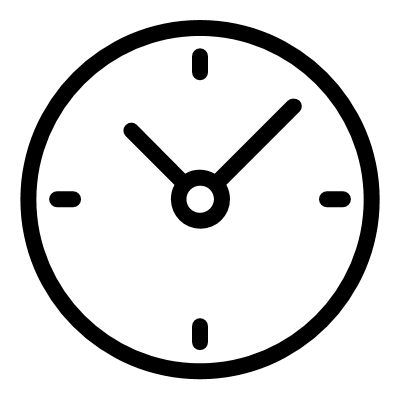 уже на 
складе
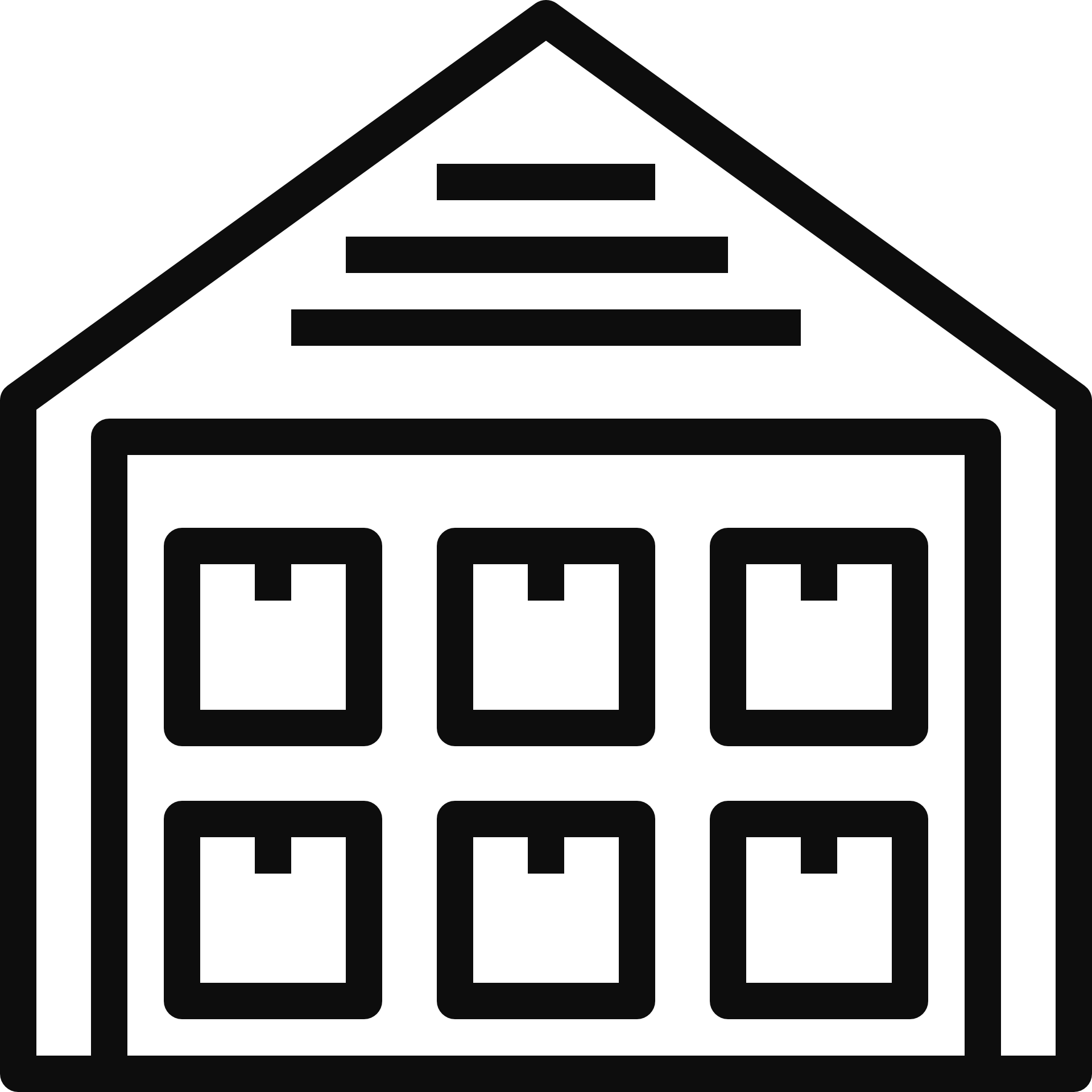 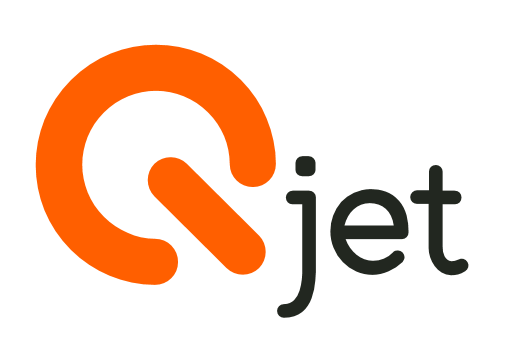 СОВРЕМЕННЫЕ ГАДЖЕТЫ
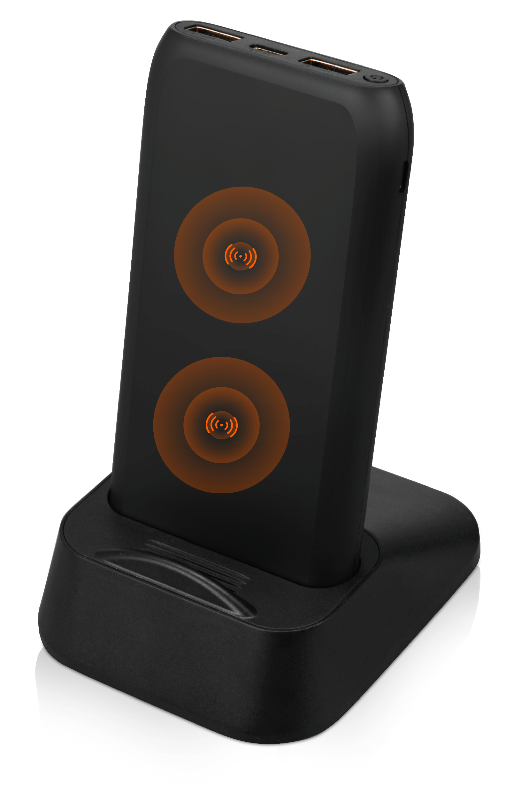 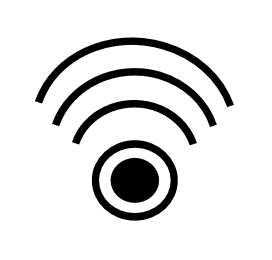 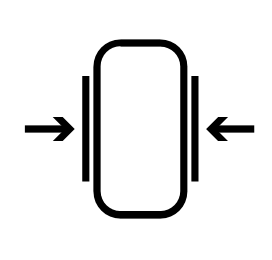 Инфракрасный 
смарт-сенсор
Автоматическая 
фиксация смартфона
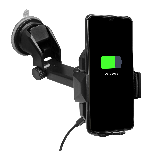 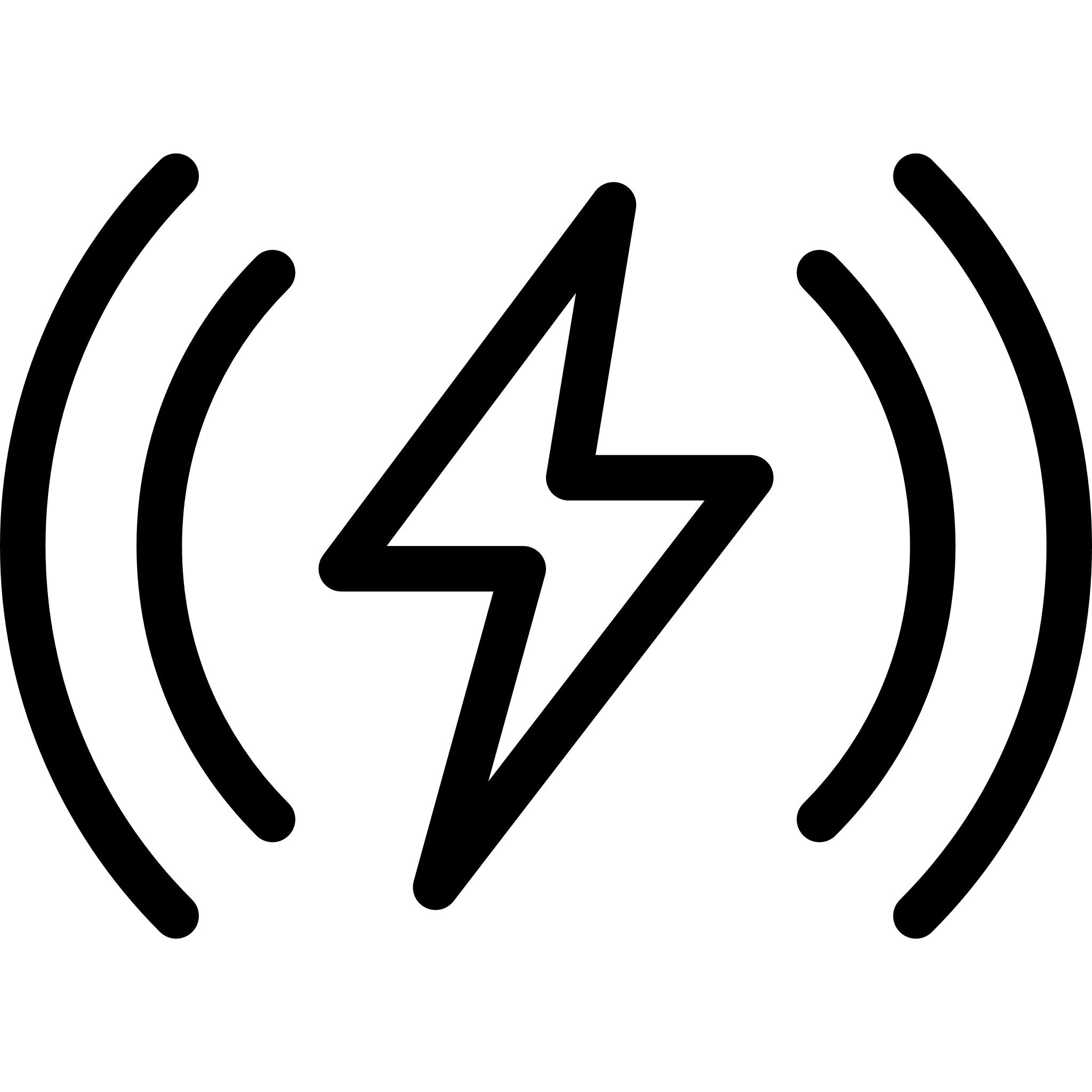 Поддержка функции 
быстрой беспроводной 
зарядки
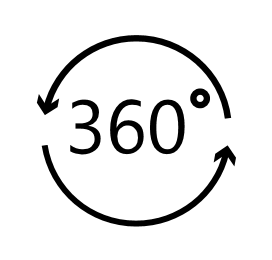 Основание 
с поворотом на 360°
590977
188100
Автомобильный держатель 
с беспроводной зарядкой «OptIQ»
Повербанк с 2 Qi катушками+док-станция «UniQ»
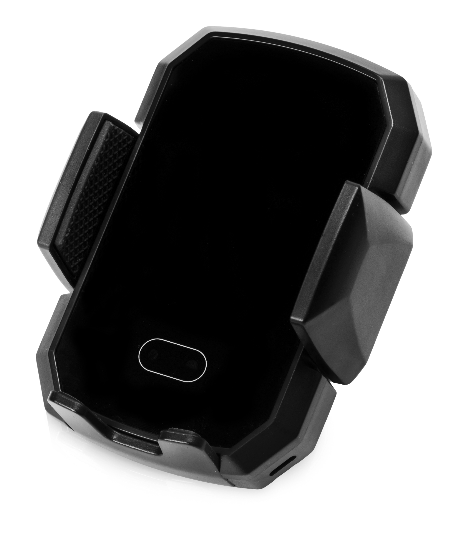 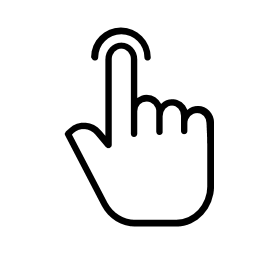 Управление 
одной рукой
Приход 
в начале апреля
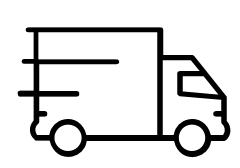 2 799 руб.
2 999 руб.
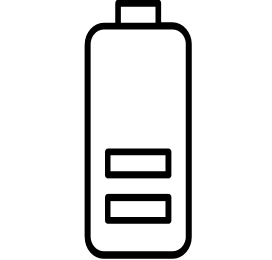 10000 mAh
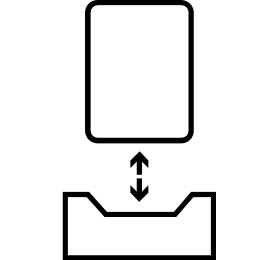 «take and go»
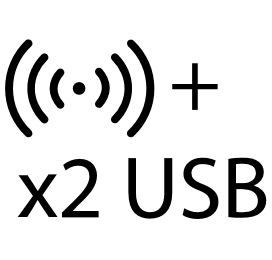 Зарядка трех устройств одновременно
уже на 
складе
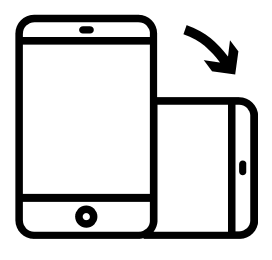 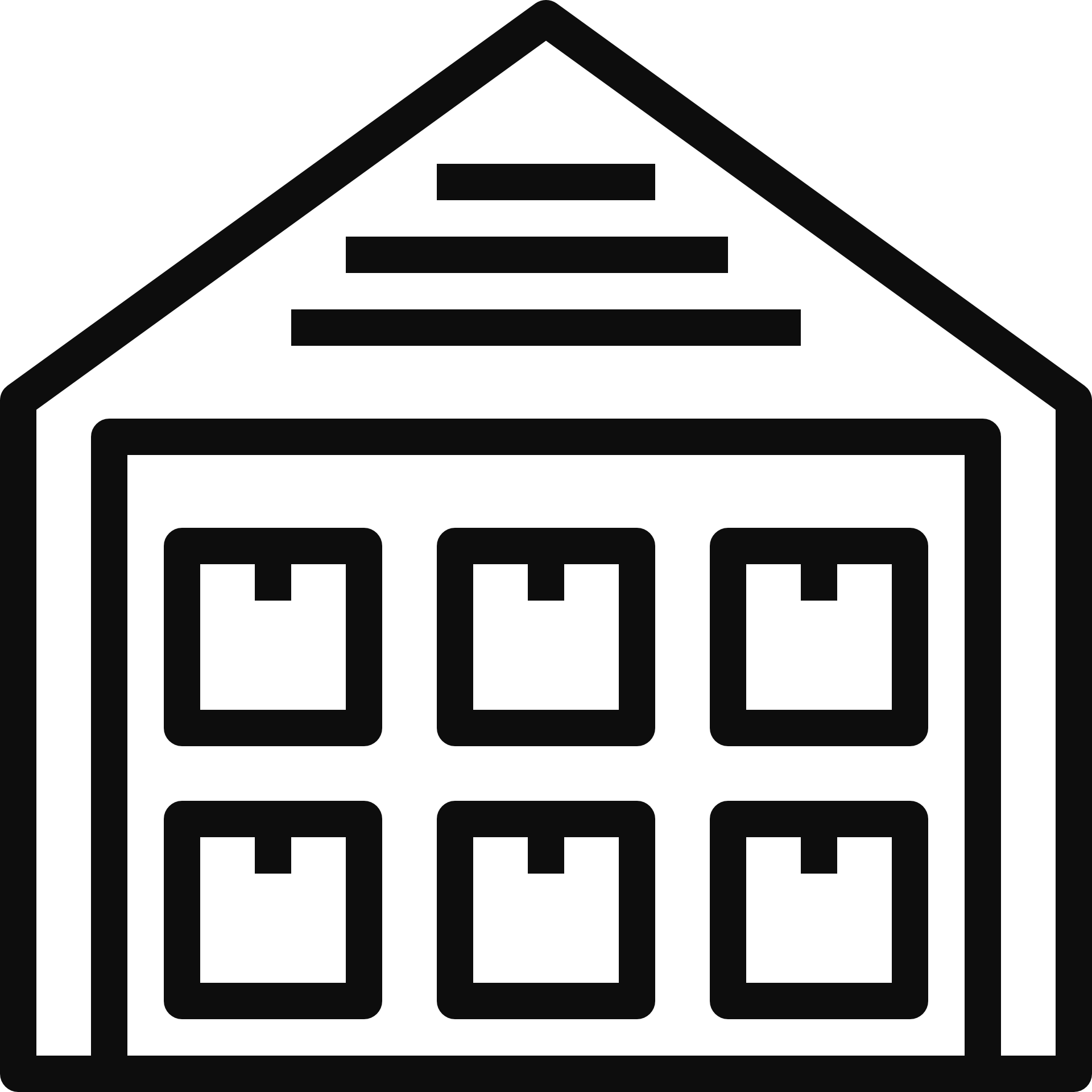 2 центра беспроводной зарядки
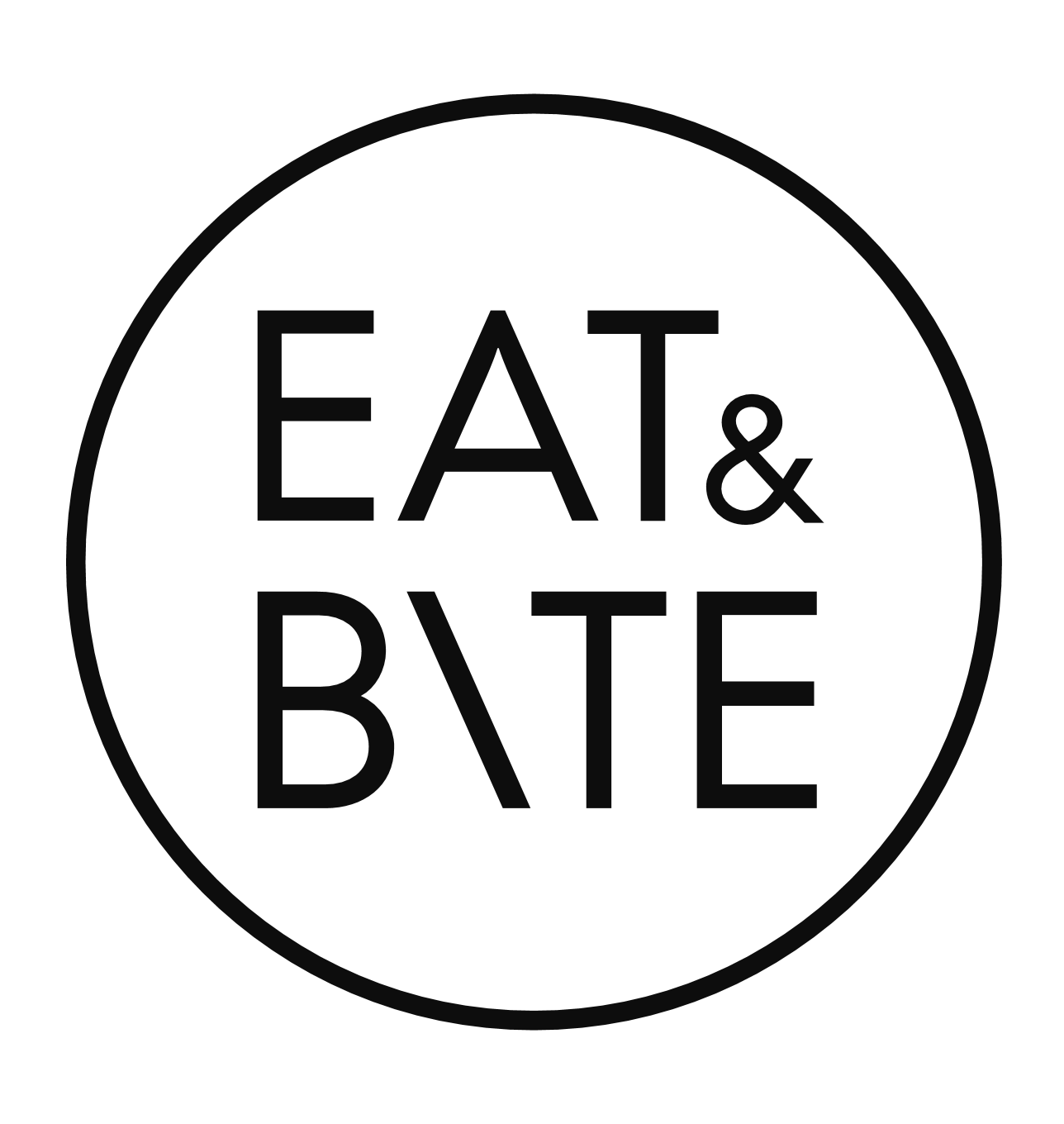 ВКУСНО И ПОЛЕЗНО
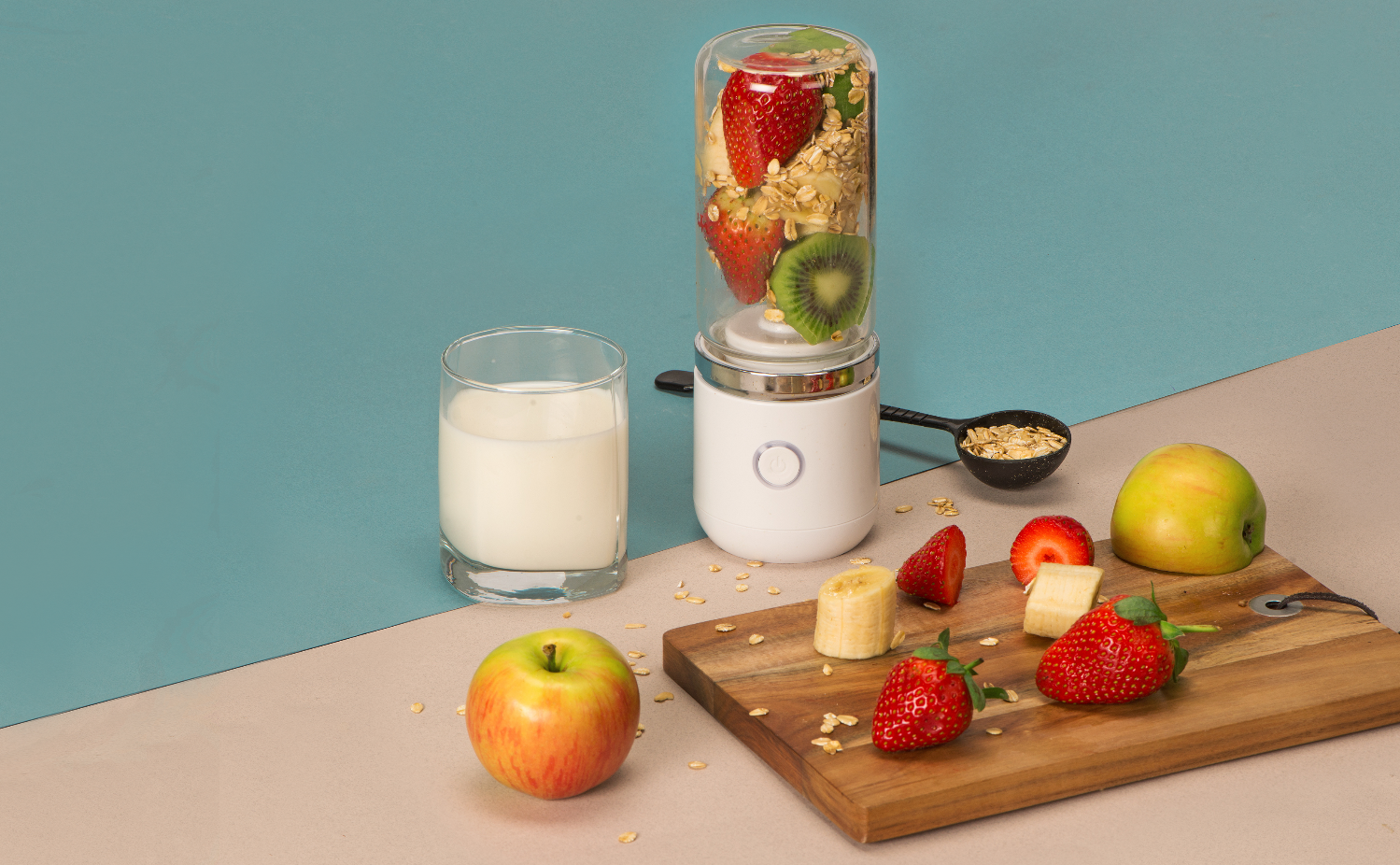 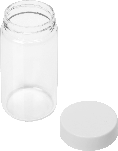 595706
Портативный блендер «Mix&Go»
Приход 
в конце марта
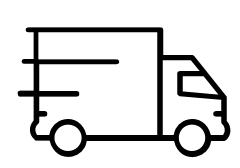 2 549 руб.
В комплекте крышка, чтобы
с легкостью превратить емкость блендера в бутылку
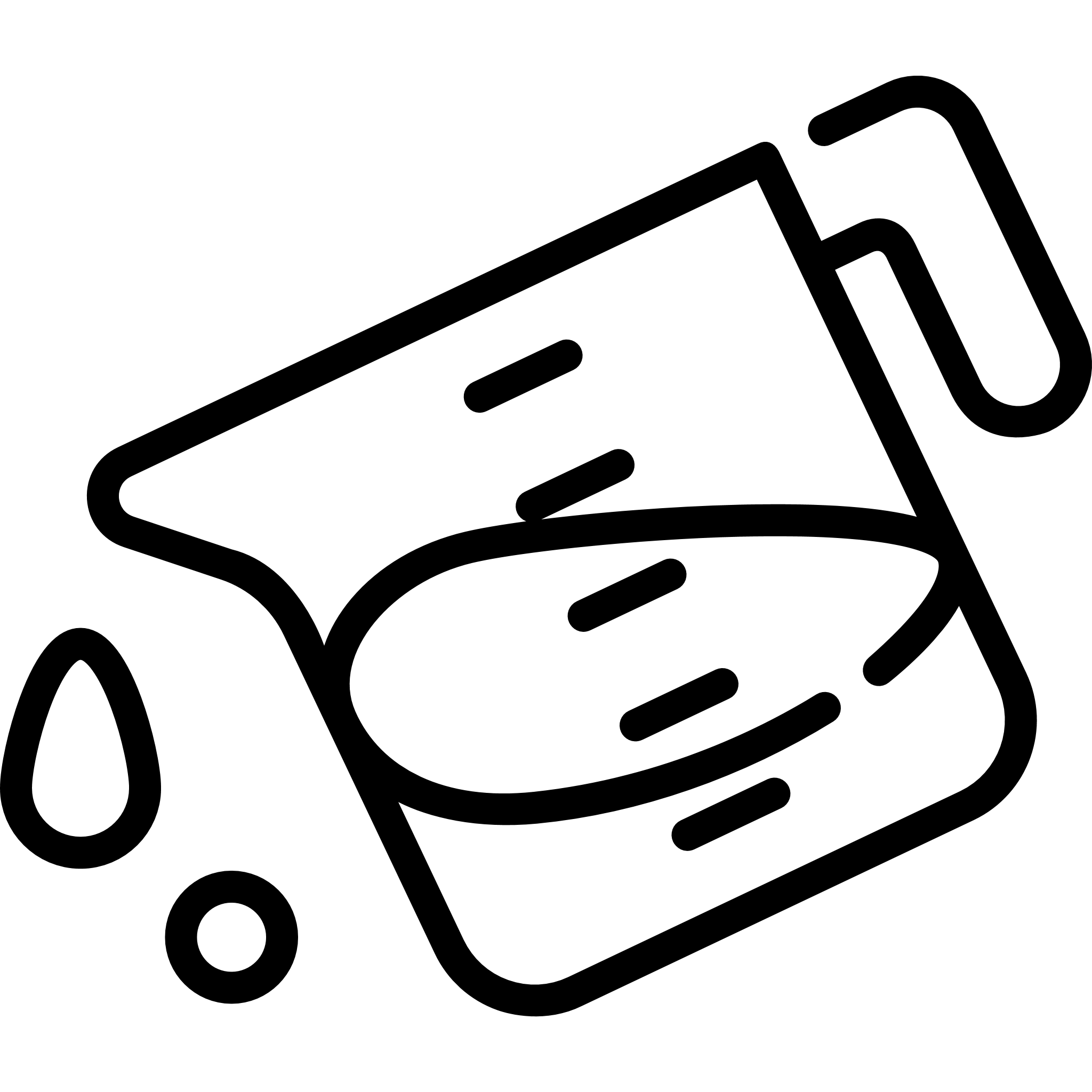 объем 380 мл
18 000 оборотов 
в мин
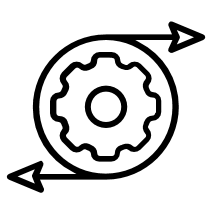 мощность 67 Вт
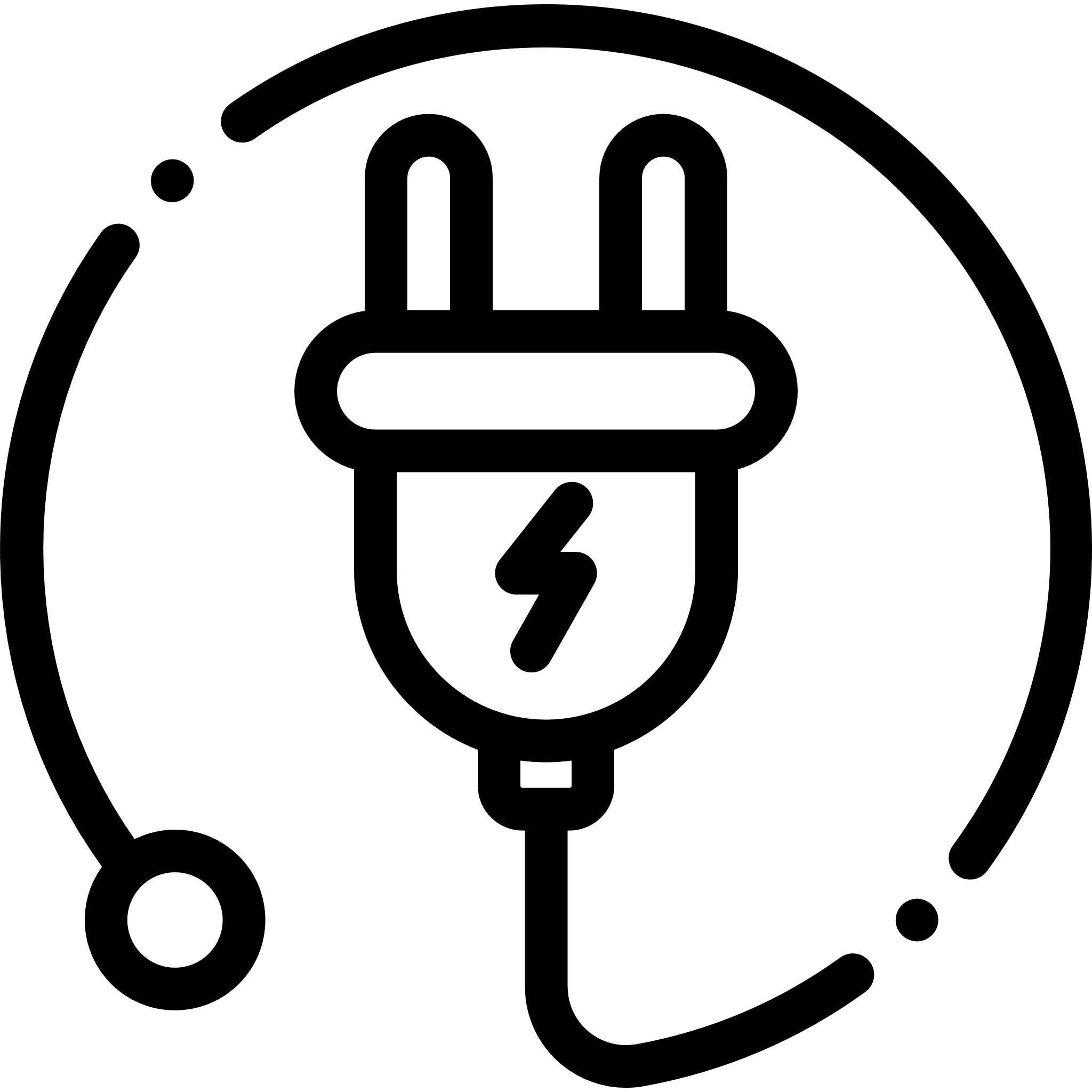 время зарядки 
3-5 часов
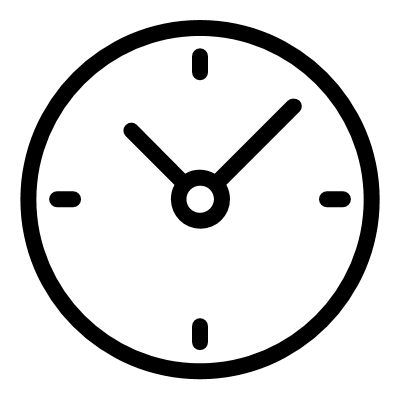 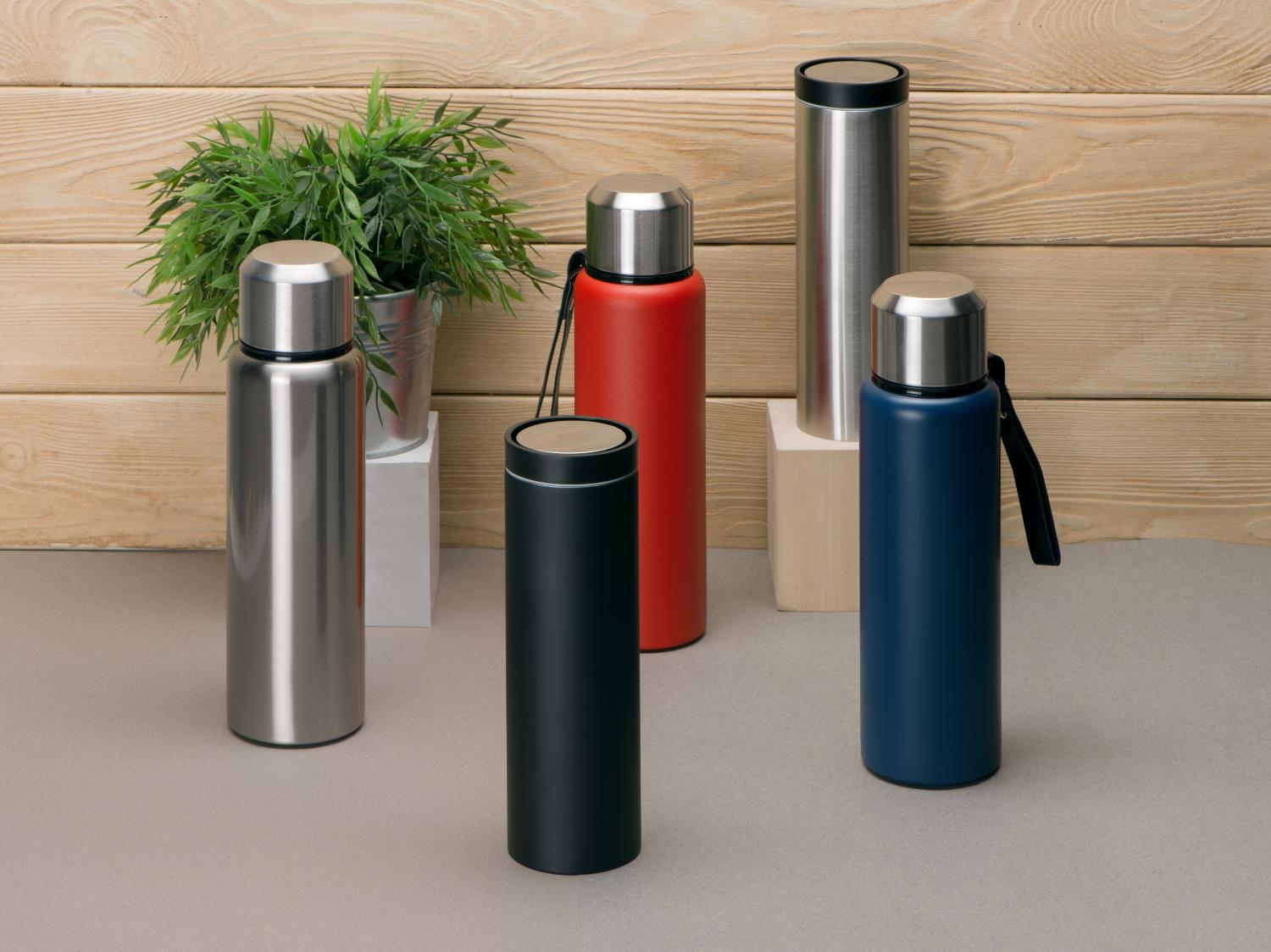 СПАСИБО 
ЗА ВНИМАНИЕ